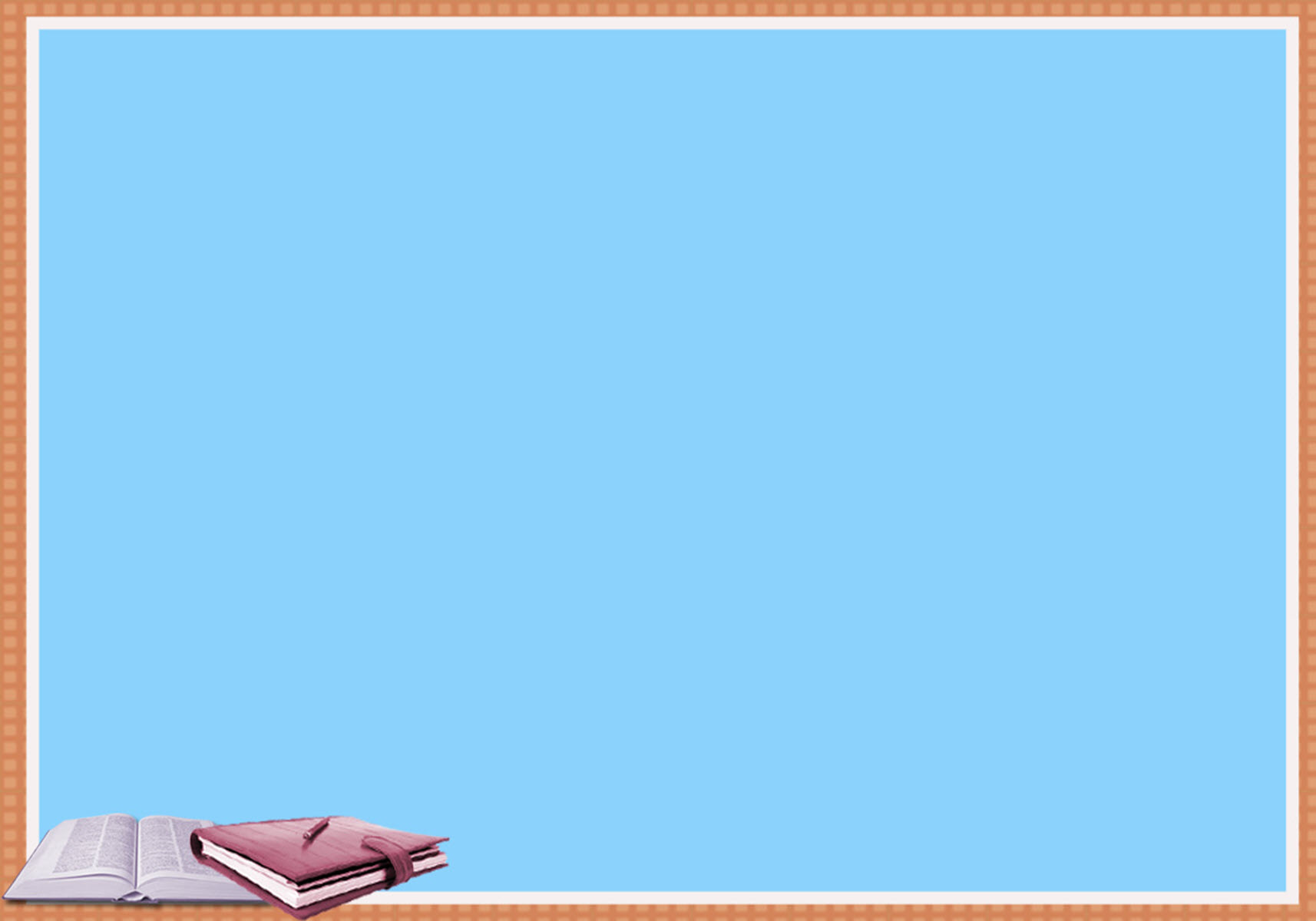 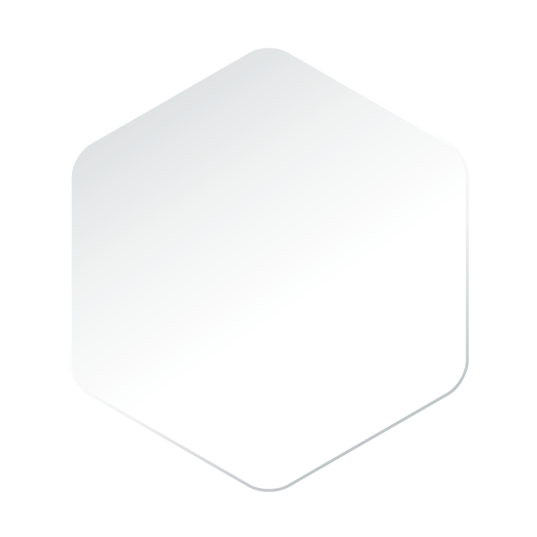 1
KHỞI ĐỘNG
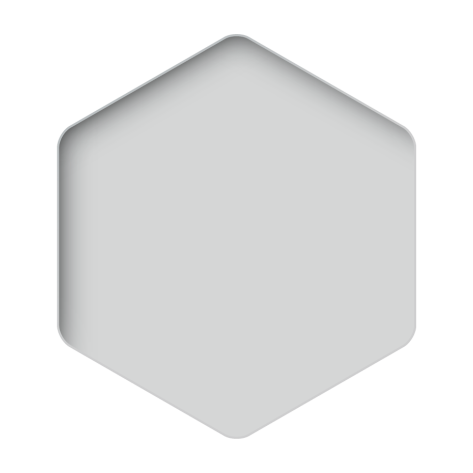 Cấu trúc bài học
2
HÌNH THÀNH KIẾN THỨC
3
LUYỆN TẬP
4
VẬN DỤNG
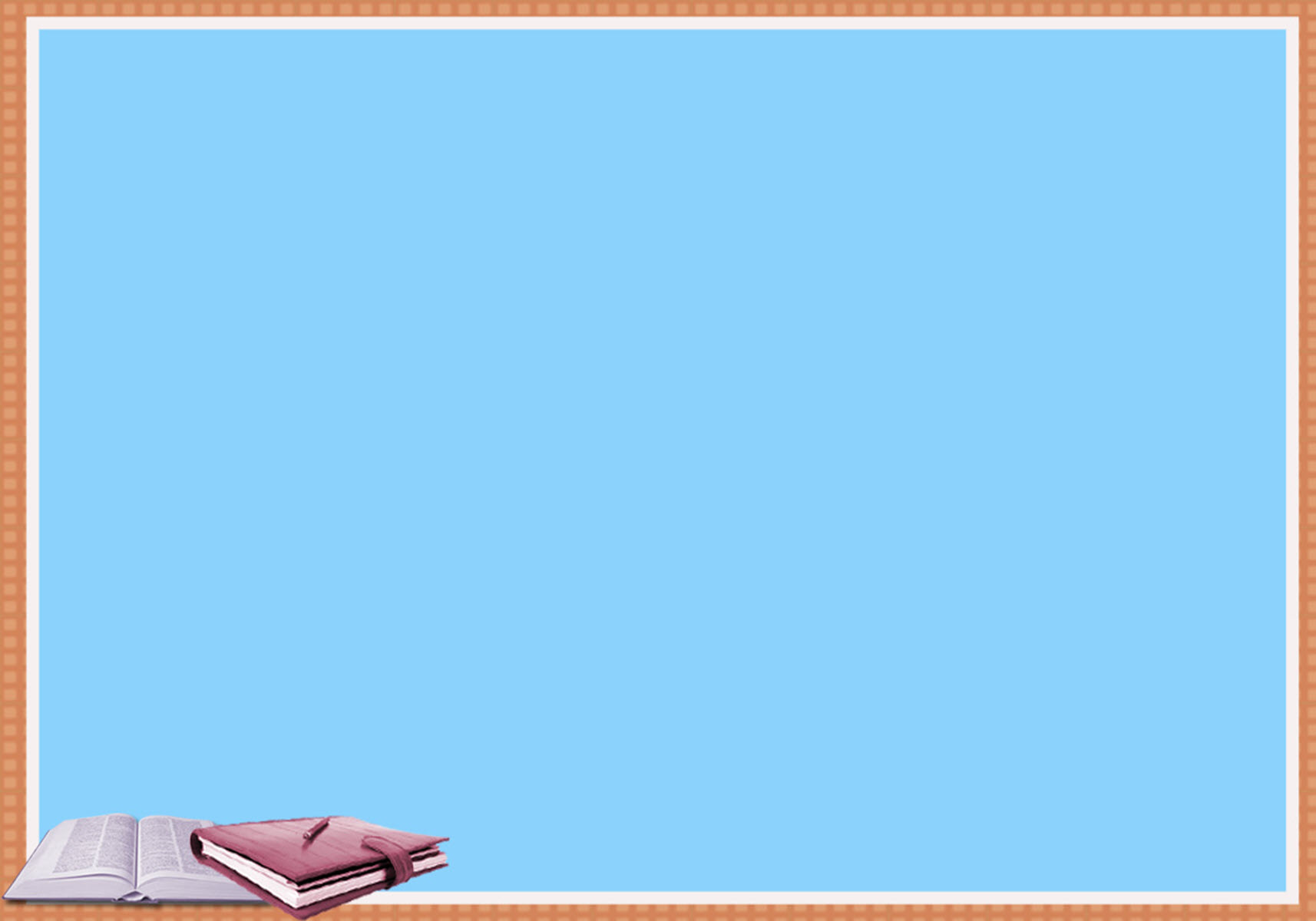 Chú thích
Hoạt động cặp đôi
Hoạt động cá nhân
Hoạt động nhóm
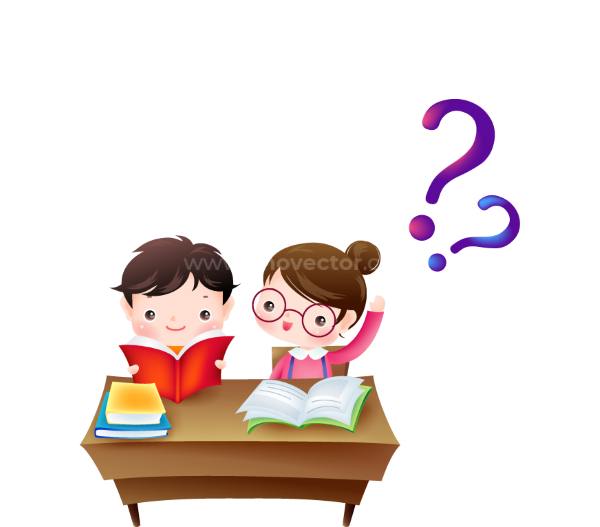 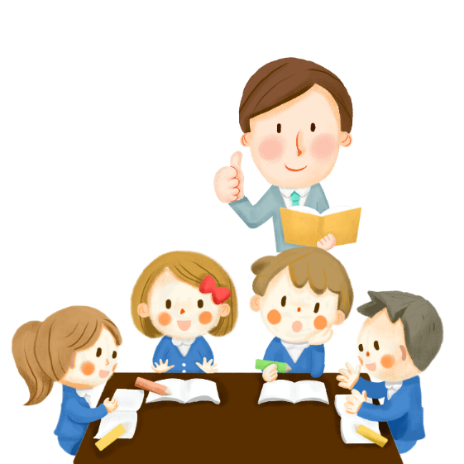 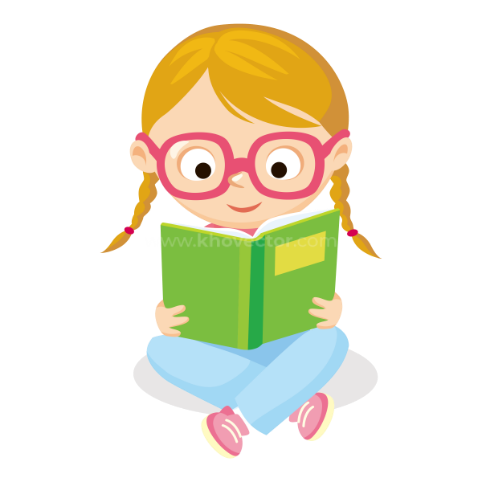 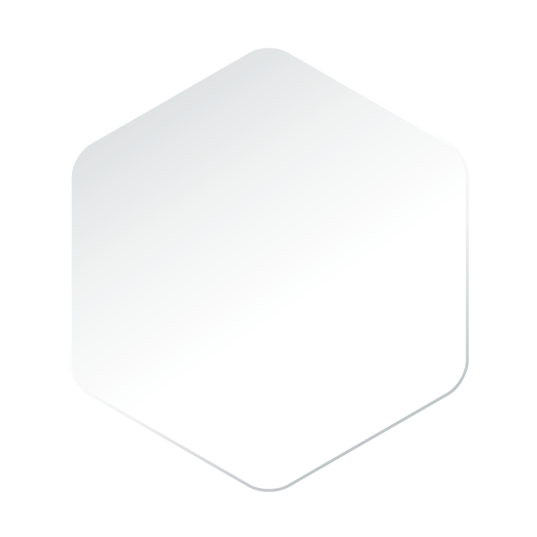 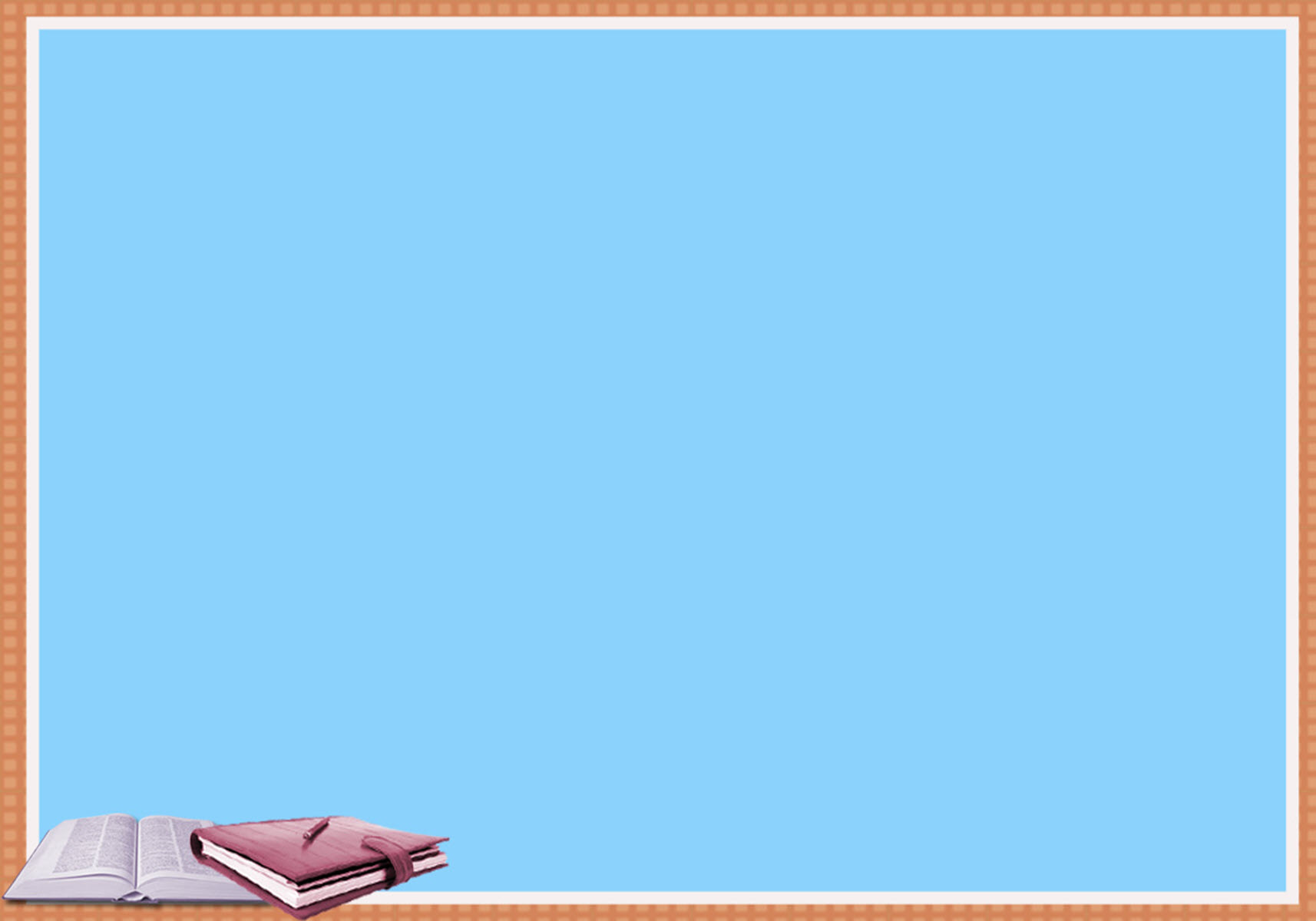 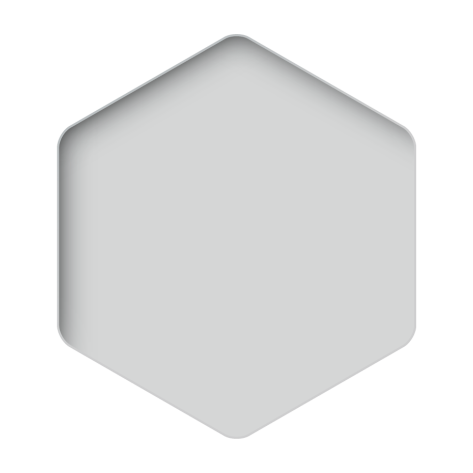 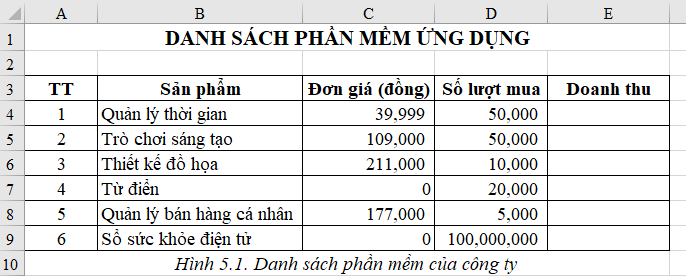 Khởi động
Hoạt động nhóm
Đơn giá của một số phần mềm 0 đồng được hiểu là gì?
Theo em, có cần bổ sung thông tin gì không?
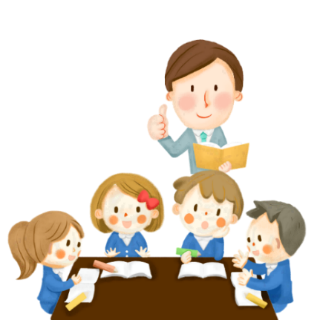 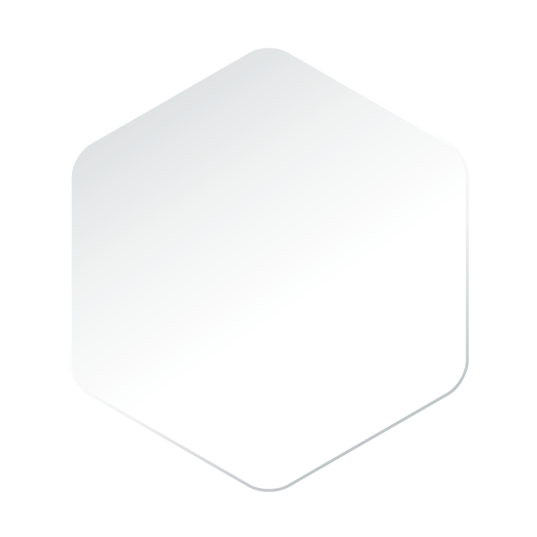 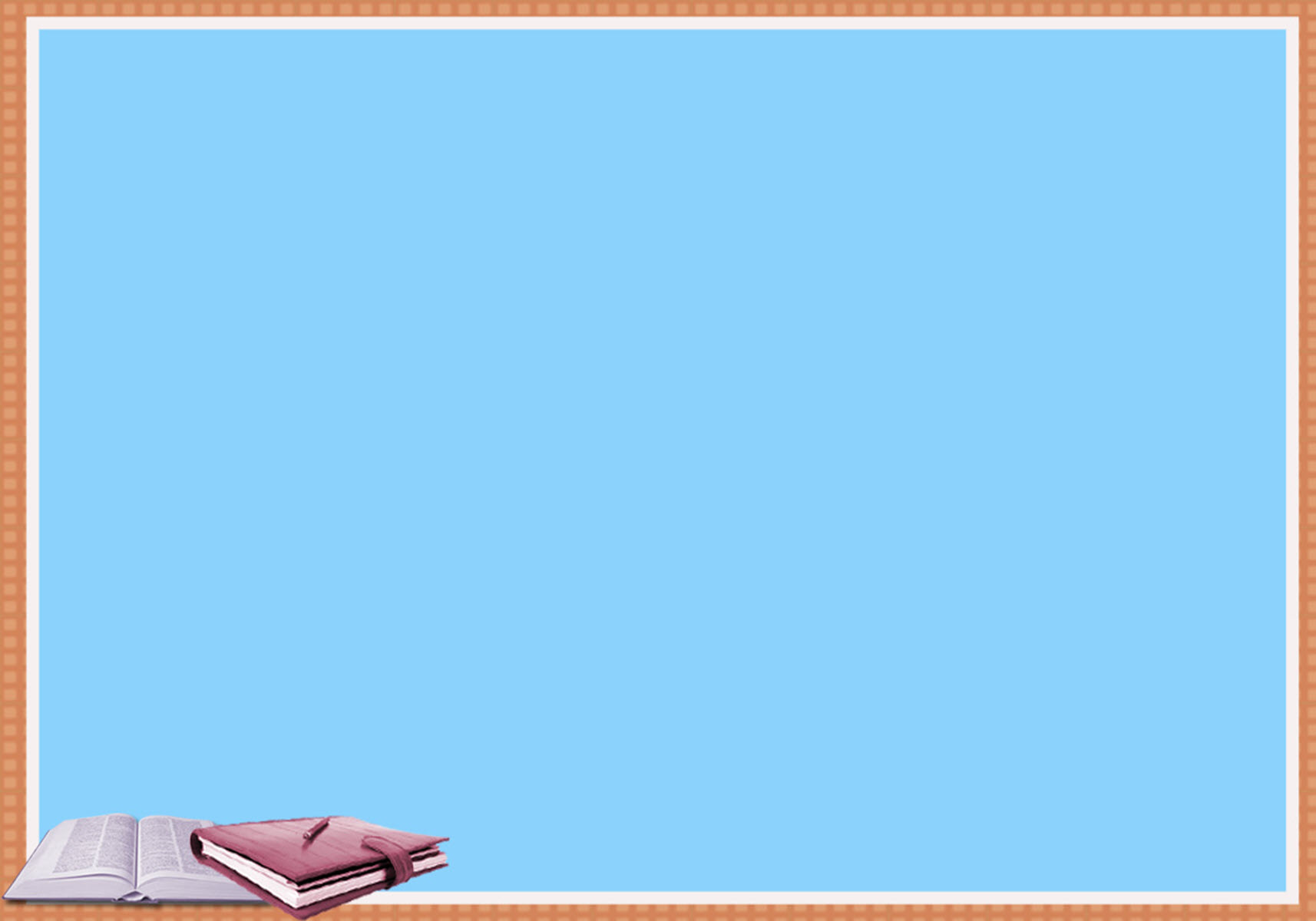 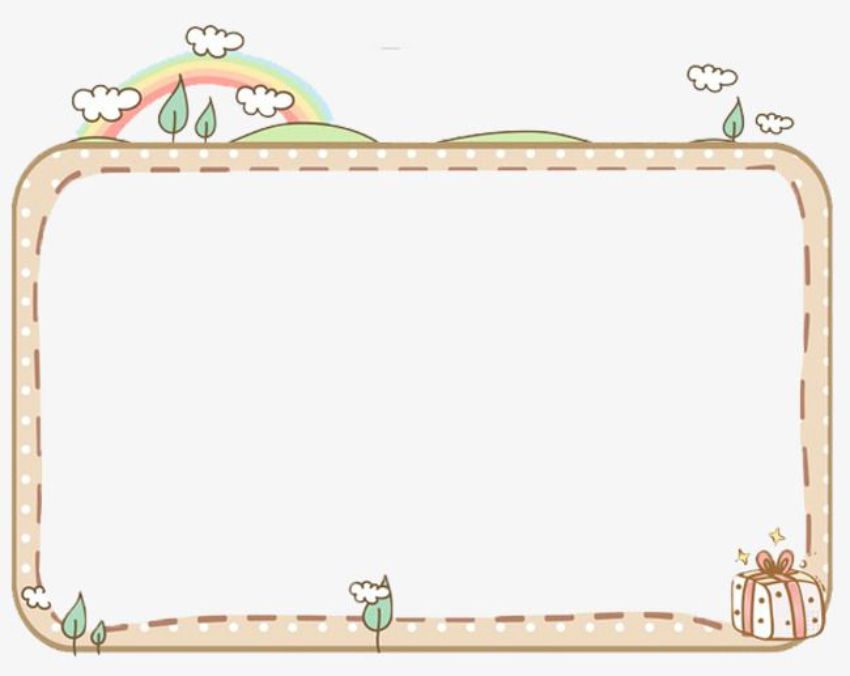 Khởi động
- Đơn giá của một số phần mềm 0 đồng được hiểu là phần mềm miễn phí.
- Cần bổ sung thông tin đầy đủ ở cột E “Doanh thu”.
Bài 5: Sử dụng bảng tính giải quyết bài toán thực tế (Tiết 1)
2. Địa chỉ tuyệt đối
1. Địa chỉ tương đối
4. Thực hành: Sao chép dữ liệu từ các tệp văn bản, trang trình chiếu sang trang tính
Sử dụng bảng tính giải quyết bài toán thực tế
3. Thực hành: Sử dụng bảng tính giải quyết bài toán thực tế
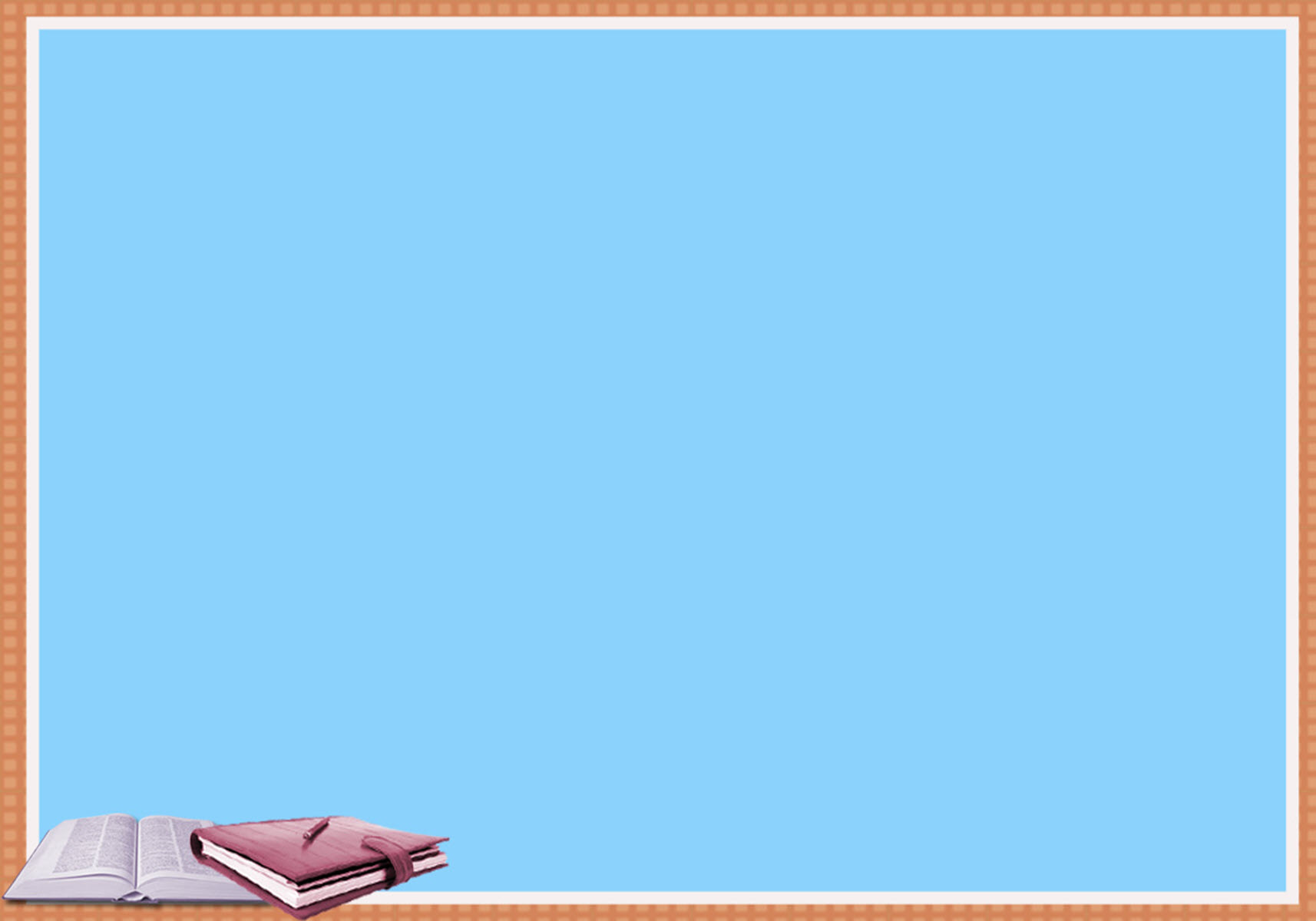 Bài 5: Sử dụng bảng tính giải quyết bài toán thực tế (Tiết 1)
Địa chỉ tương đối
01
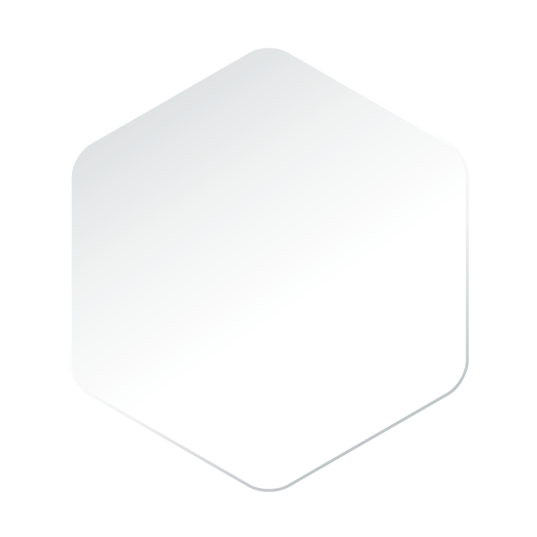 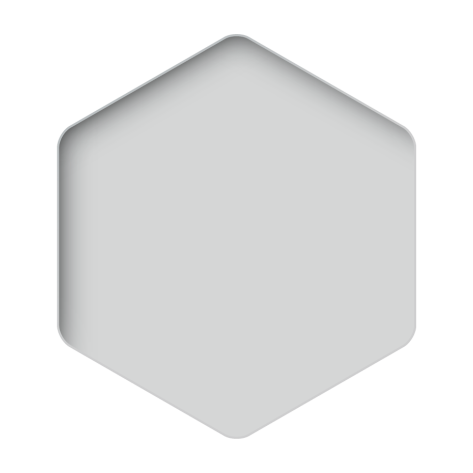 Hình thành kiến thức
Địa chỉ tuyệt đối
02
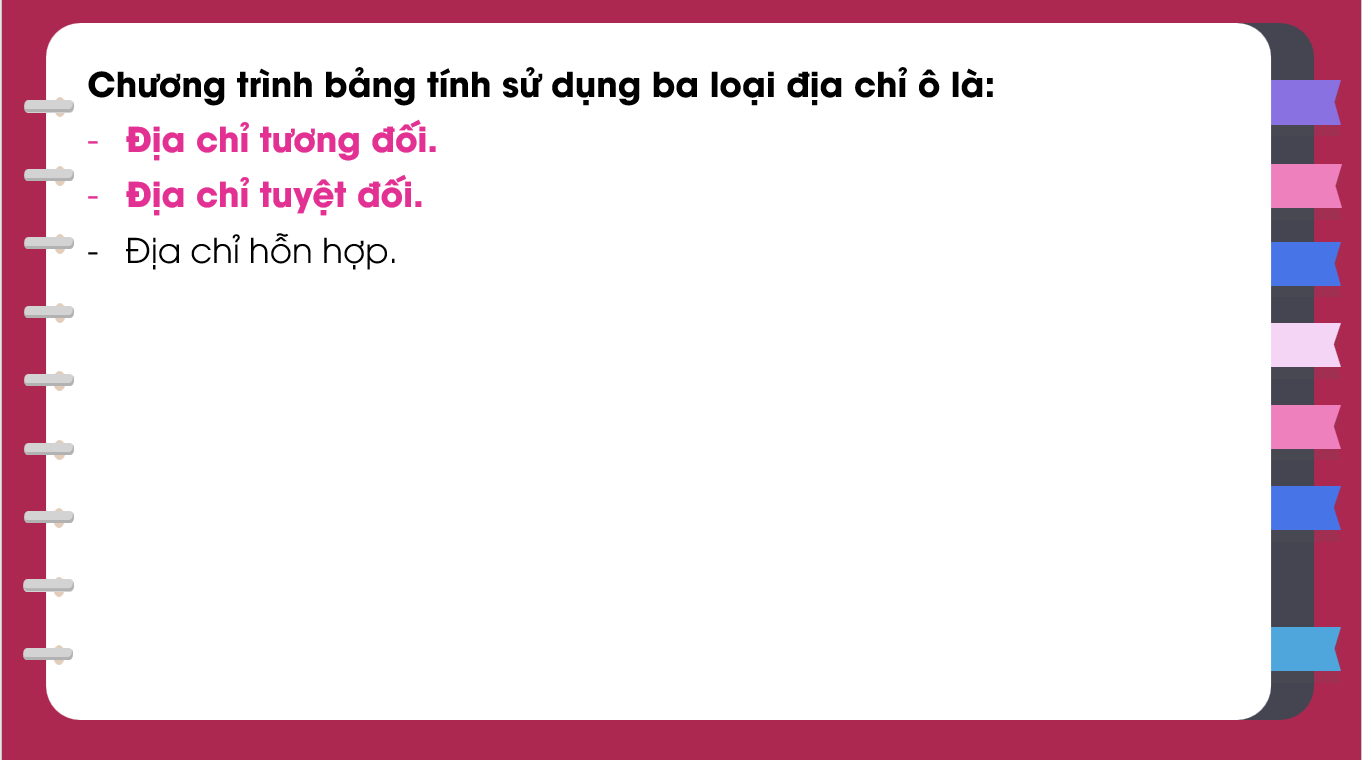 Nhắc lại địa chỉ ô?
Hoạt động cá nhân
Địa chỉ ô được quy định như thế nào?
Địa chỉ ô được quy định là tên cột ghép với tên hàng
<địa chỉ ô> = <tên cột> <tên hàng>
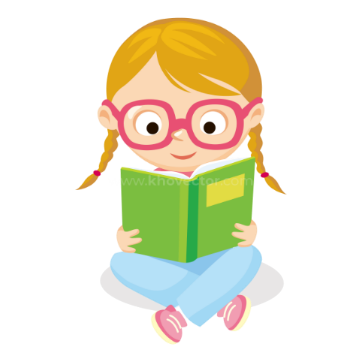 1. Địa chỉ tương đối
Hoạt động cặp đôi
Các nhóm đôi hoạt động thảo luận rồi ghi kết quả vào phiếu bài tập nhóm
Nhóm trưởng quản lý nhóm cùng nhau thảo luận 2 câu hỏi trong Hoạt động 1.
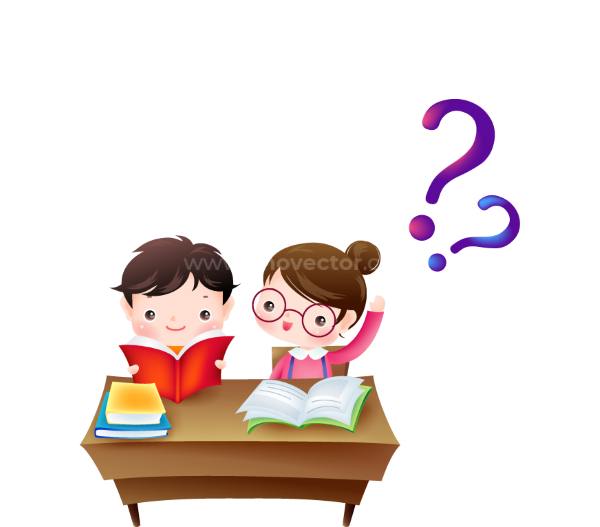 1. Địa chỉ tương đối
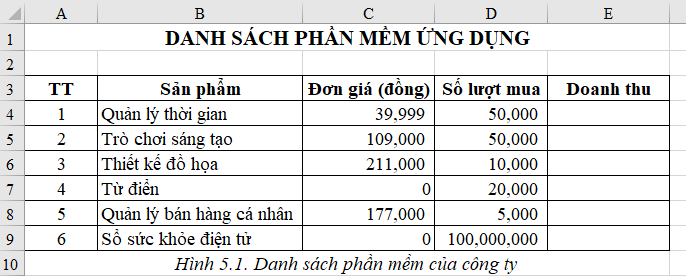 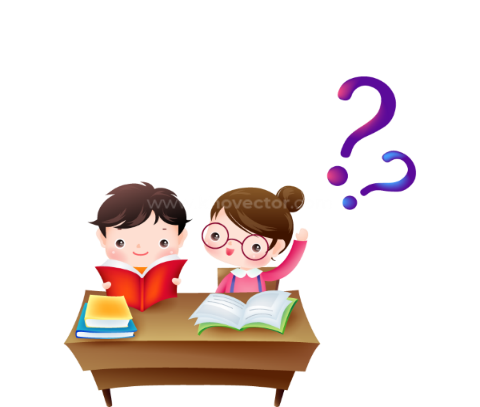 Dựa vào thông tin mà bạn Khoa đã lưu trữ trong bảng tính ở hình 5.1, em hãy thực hiện:
1. Viết công thức để tính Doanh thu của phần mềm quản lý thời gian dựa trên Đơn giá và số lượt mua.
2. Thao tác nào giúp em tính toán doanh thu cho các phần mềm còn lại mà không cần gõ công thức vào từng ô? Khi thực hiện thao tác đó, địa chỉ ô trong công thức sẽ thay đổi như thế nào?
1. Địa chỉ tương đối
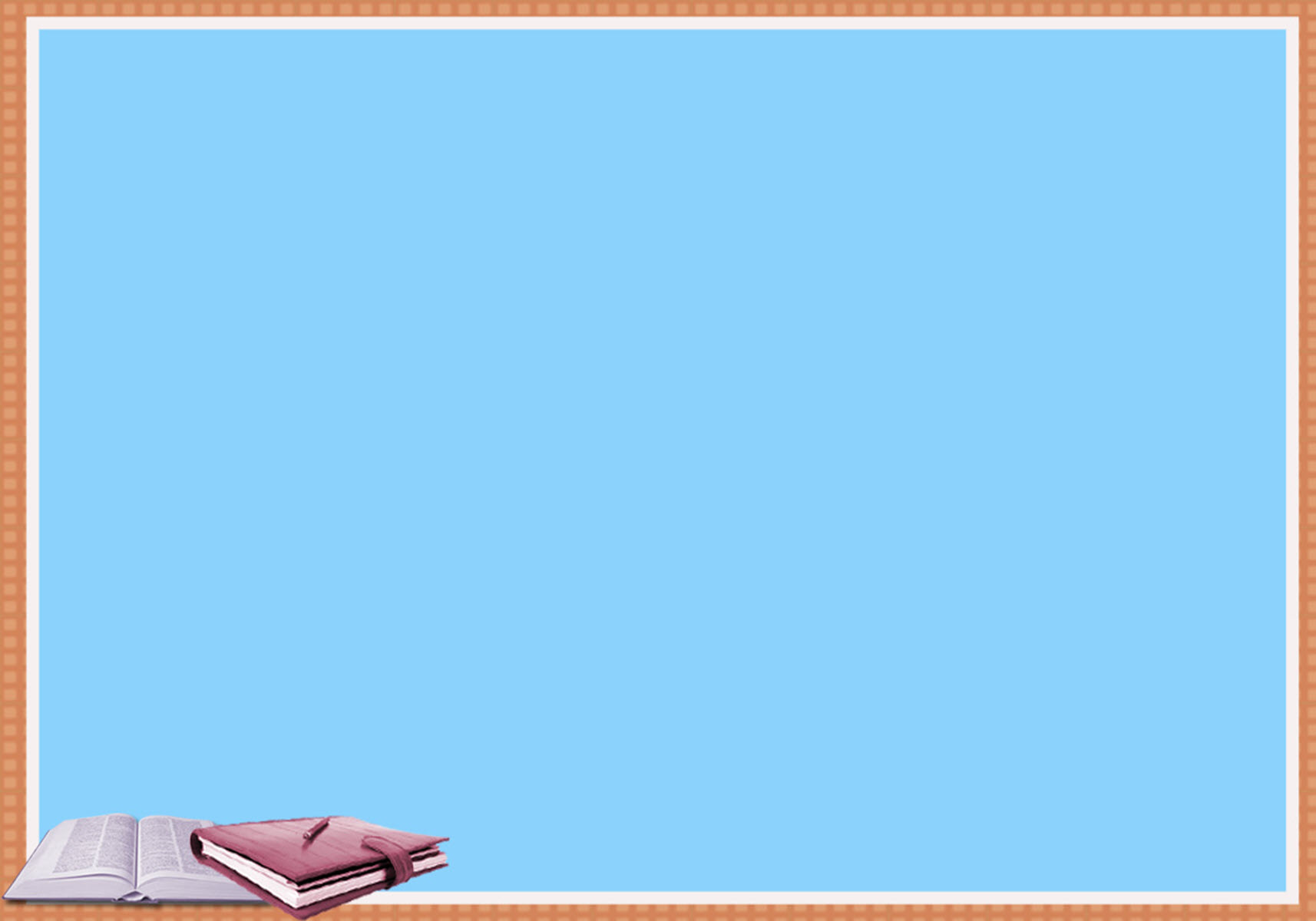 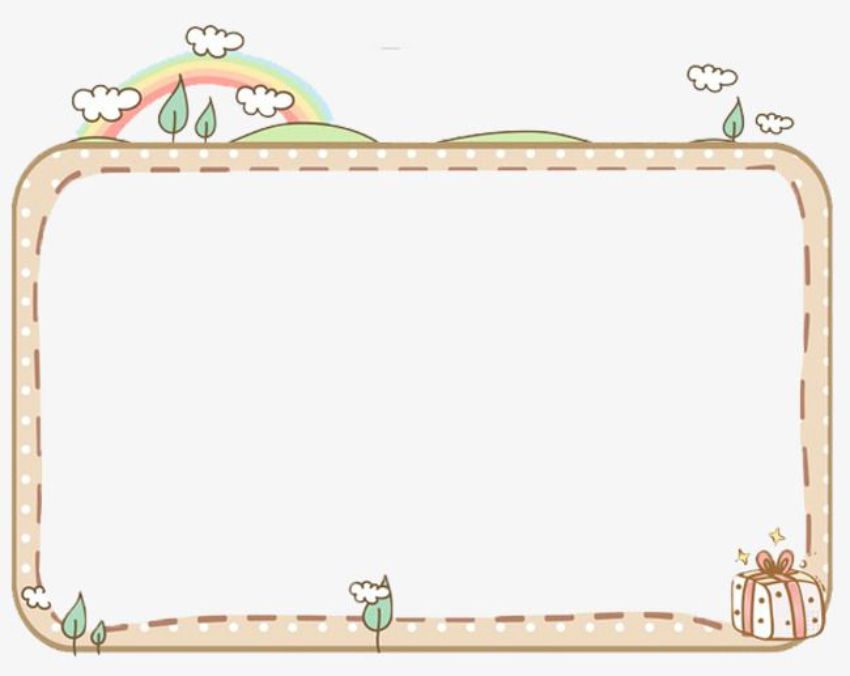 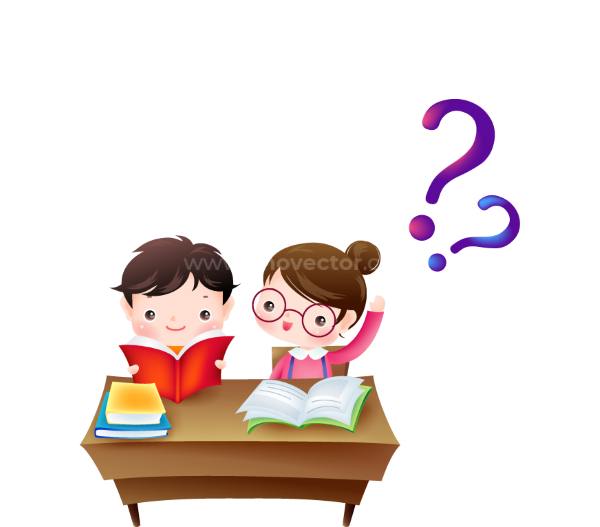 Câu 1: Tính Doanh thu của mỗi phần mềm ở hình 5.1 theo công thức:
Doanh thu = Đơn giá*Số lượt mua
1. Địa chỉ tương đối
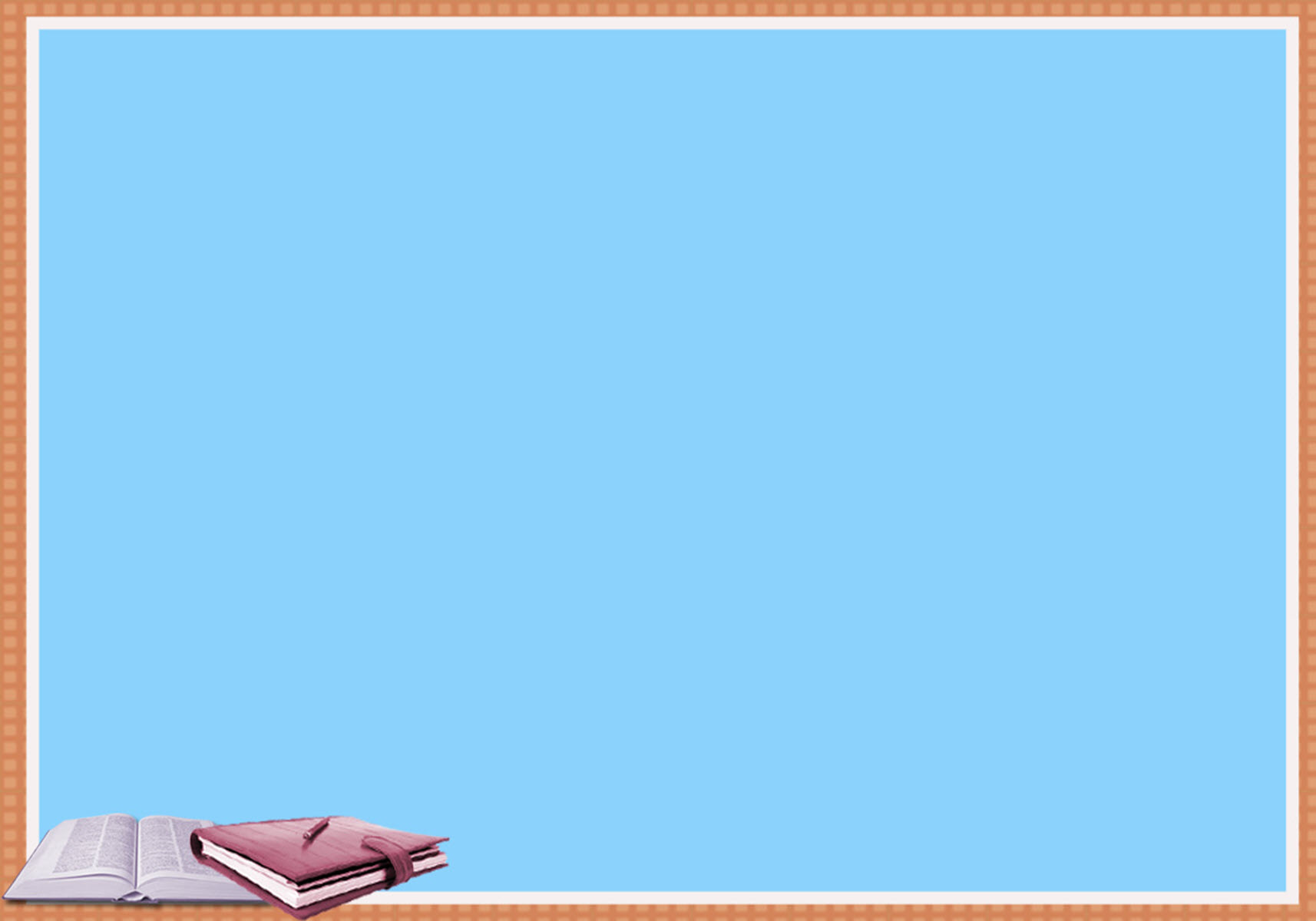 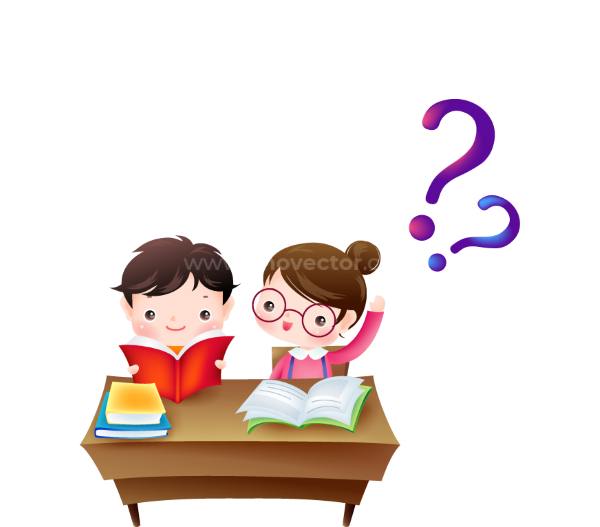 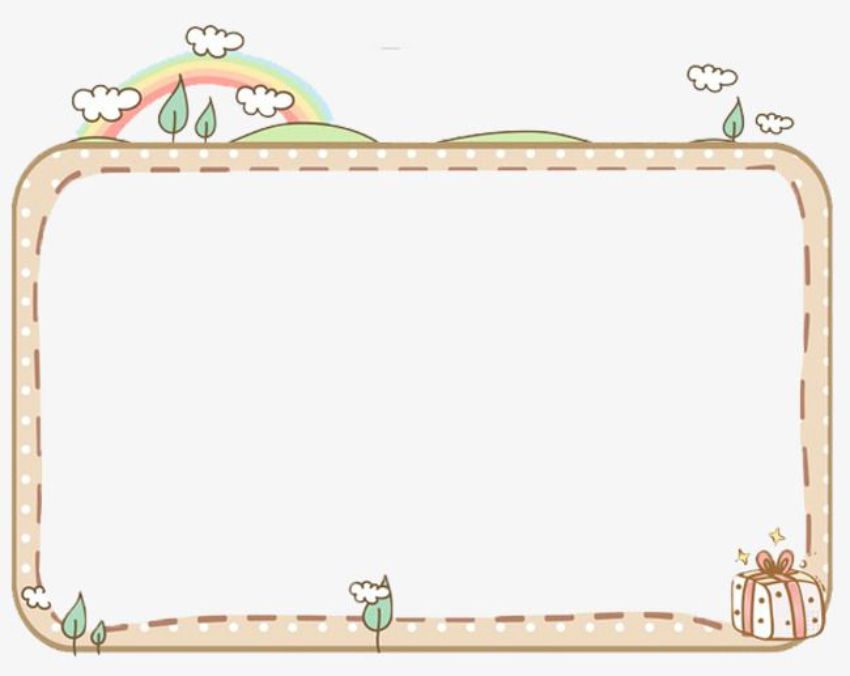 Câu 2: 
- Tính doanh thu cho các phần mềm còn lại ta tiến hành sao chép công thức.
- Sau khi sao chép công thức cho các ô còn lại thì địa chỉ ô trong công thức tự động thay đổi.
1. Địa chỉ tương đối
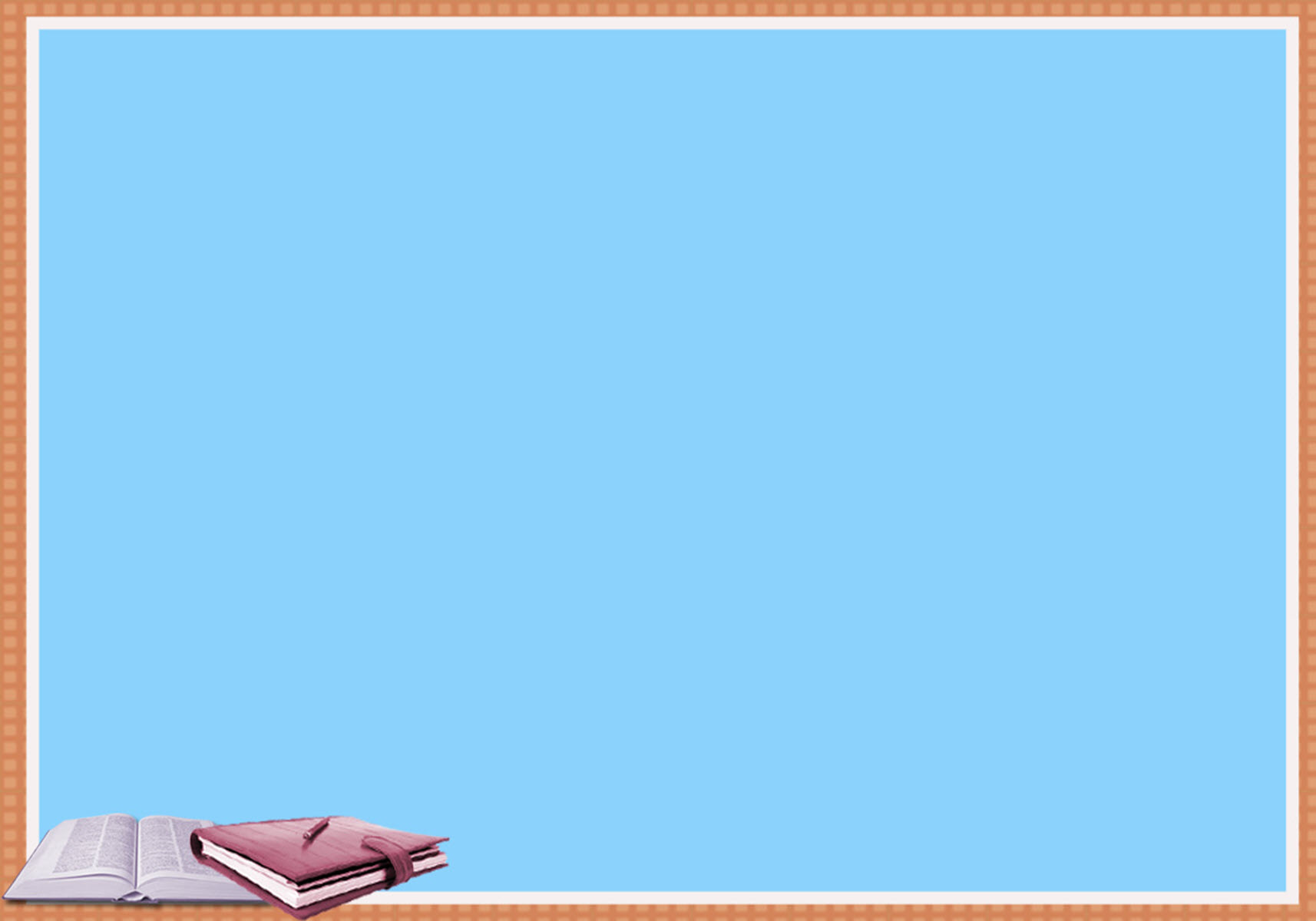 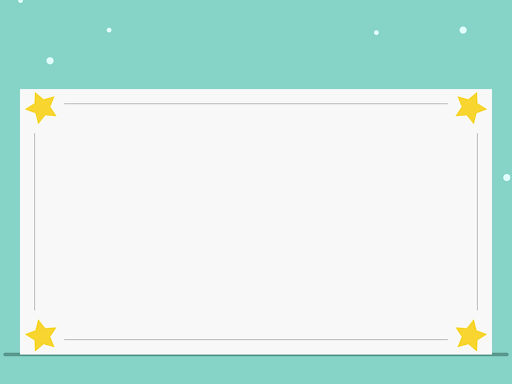 Sau khi sao chép công thức cho các ô còn lại thì địa chỉ ô trong công thức tự động thay đổi
1. Địa chỉ tương đối
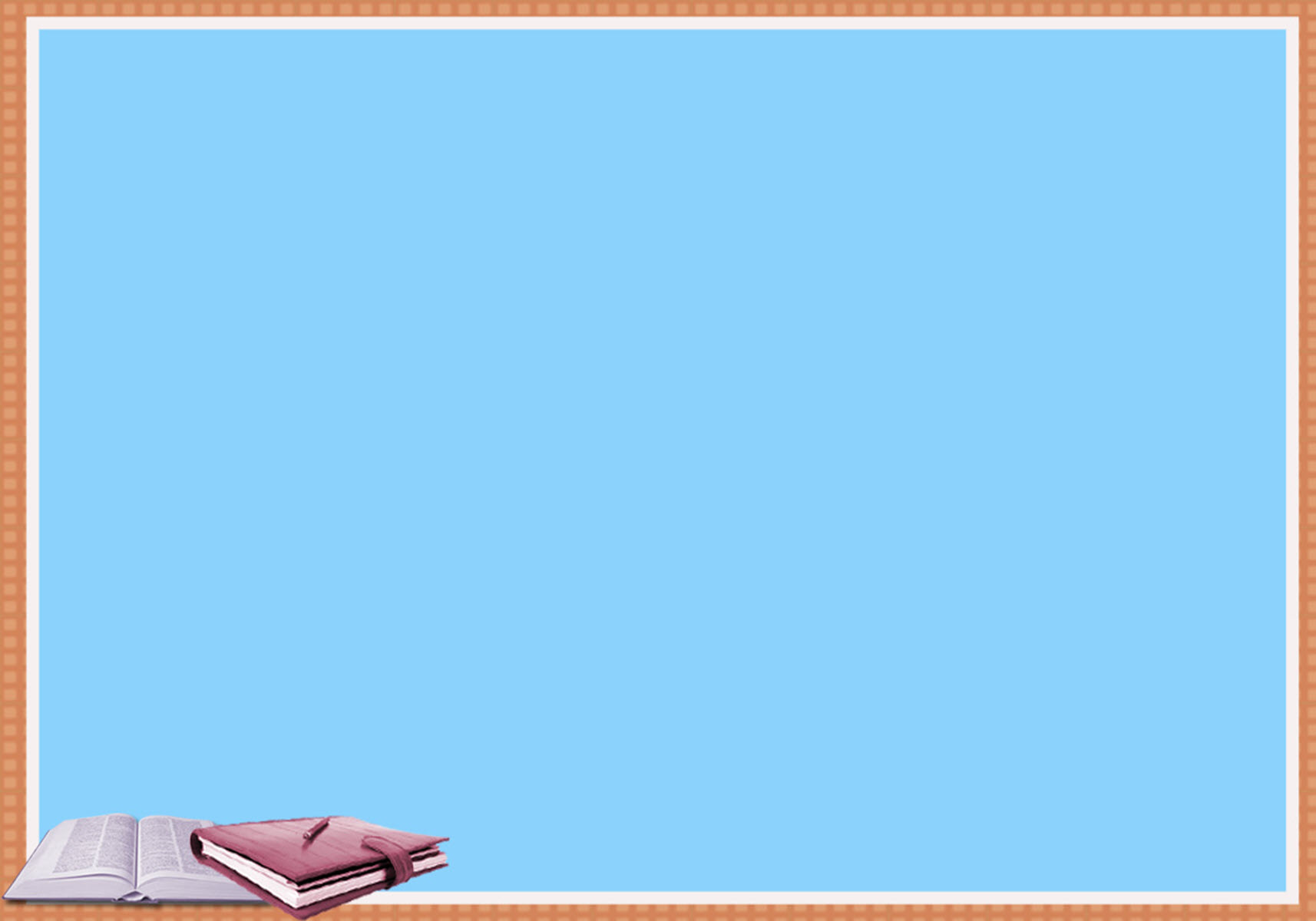 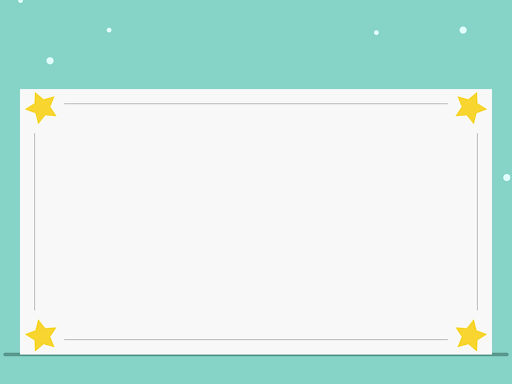 Địa chỉ tương đối là địa chỉ ô khi nhập cho một công thức bằng thao tác nháy chuột hoặc sao chép.
1. Địa chỉ tương đối
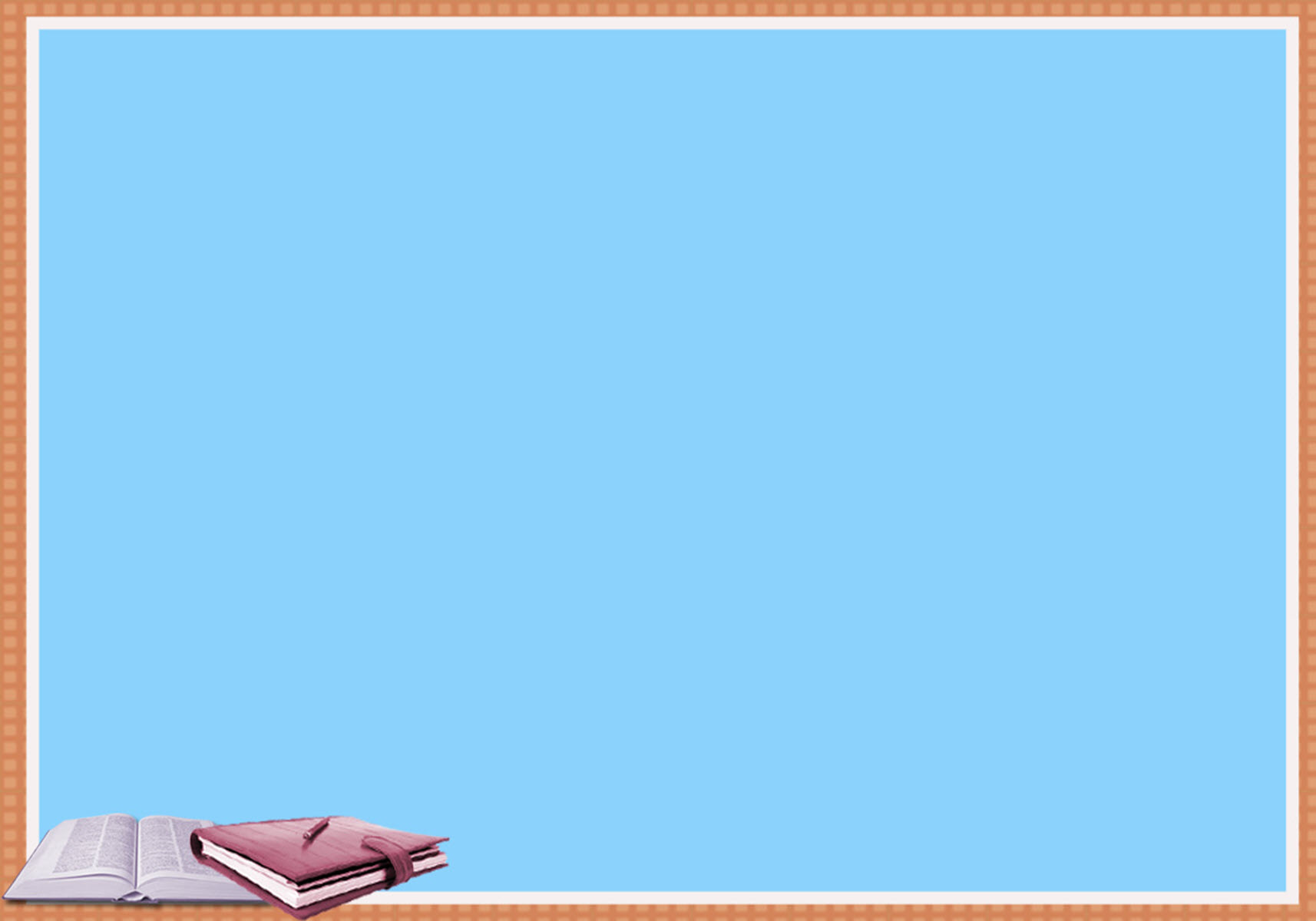 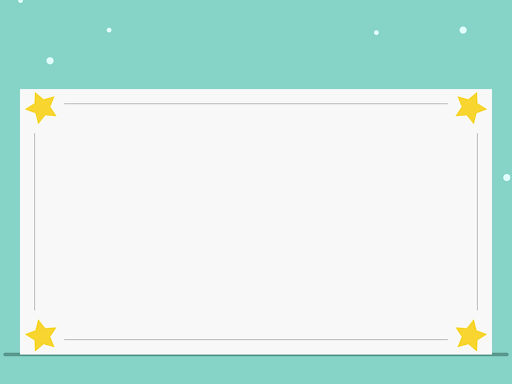 Địa chỉ tương đối tự động thay đổi khi sao chép công thức nhưng vẫn giữ nguyên vị trí tương đối giữa các ô chứa công thức và ô có địa chỉ trong công thức
2. Địa chỉ tuyệt đối
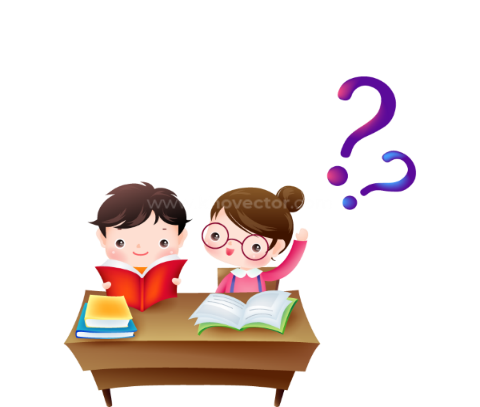 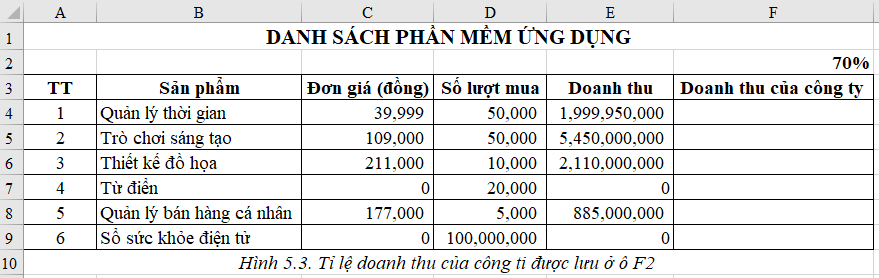 1. Em hãy nhập công thức để tính Doanh thu của công ti cho phần mềm Quản lý thời gian và Trò chơi sáng tạo vào ô F4 và F5, biết rằng:
Doanh thu của công ty = Doanh thu x Tỉ lệ ( được lưu tại ô F2)
2. Nếu sao chép công thức từ ô F4 vào ô F5 thì công thức nhận được tại ô F5 có đúng yêu cầu không? Vì sao?
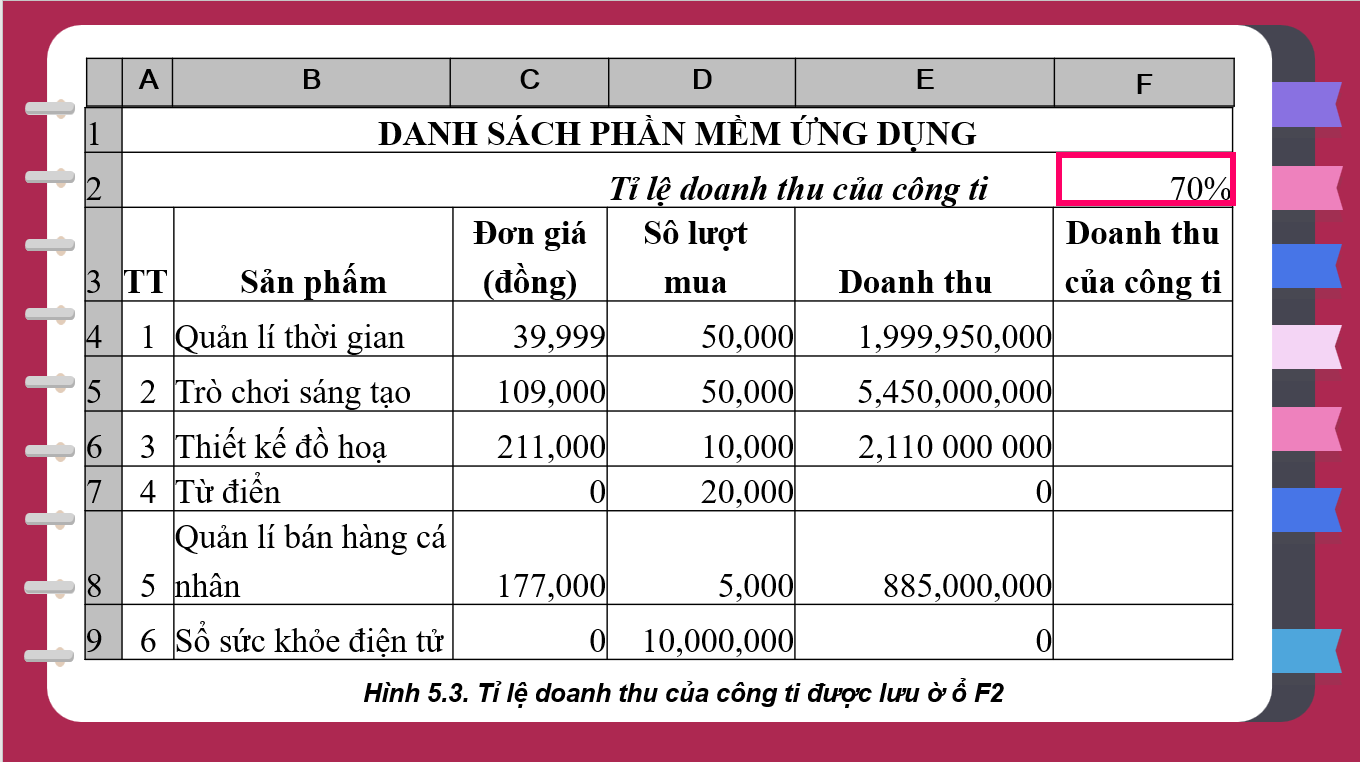 2. Địa chỉ tuyệt đối
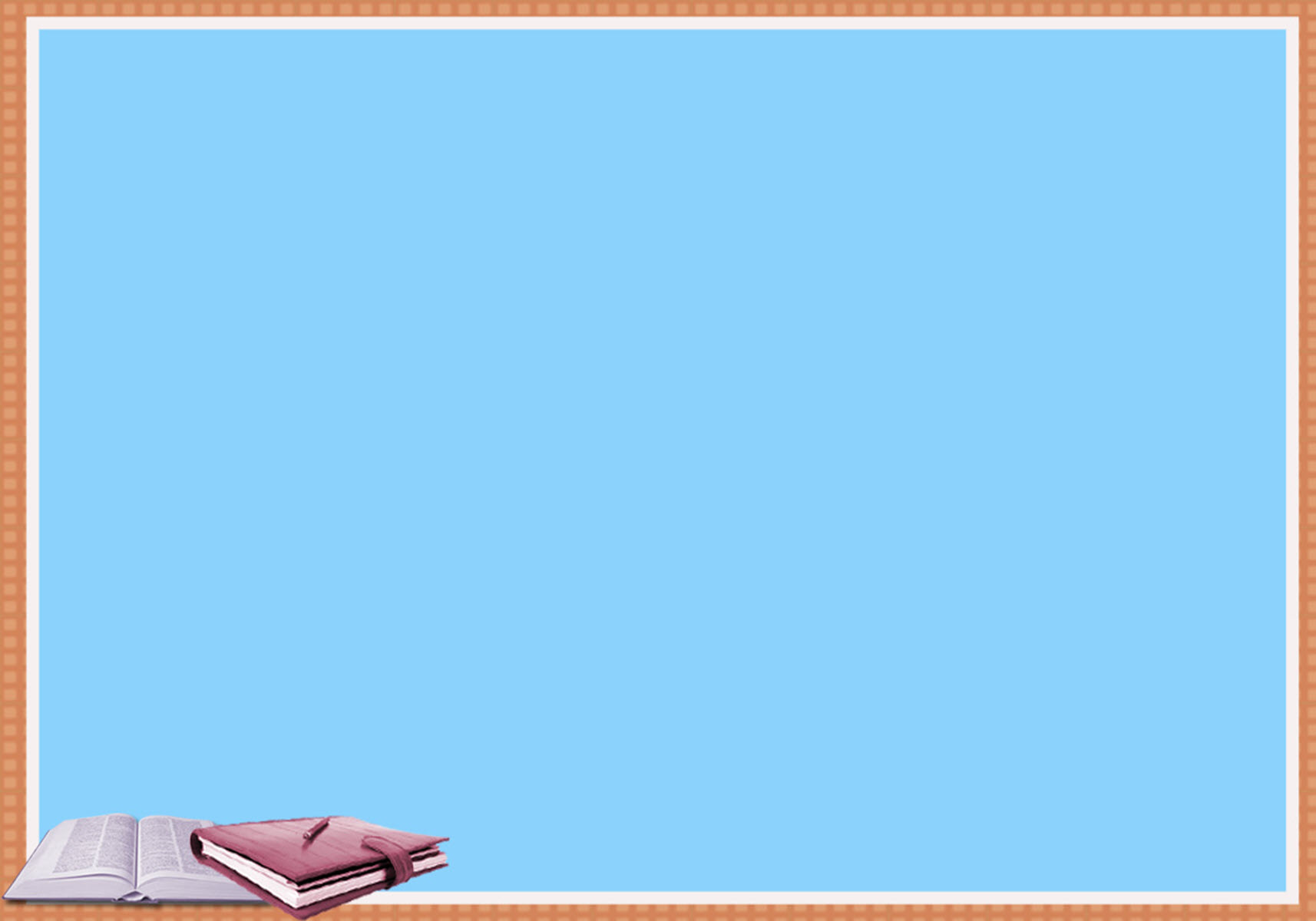 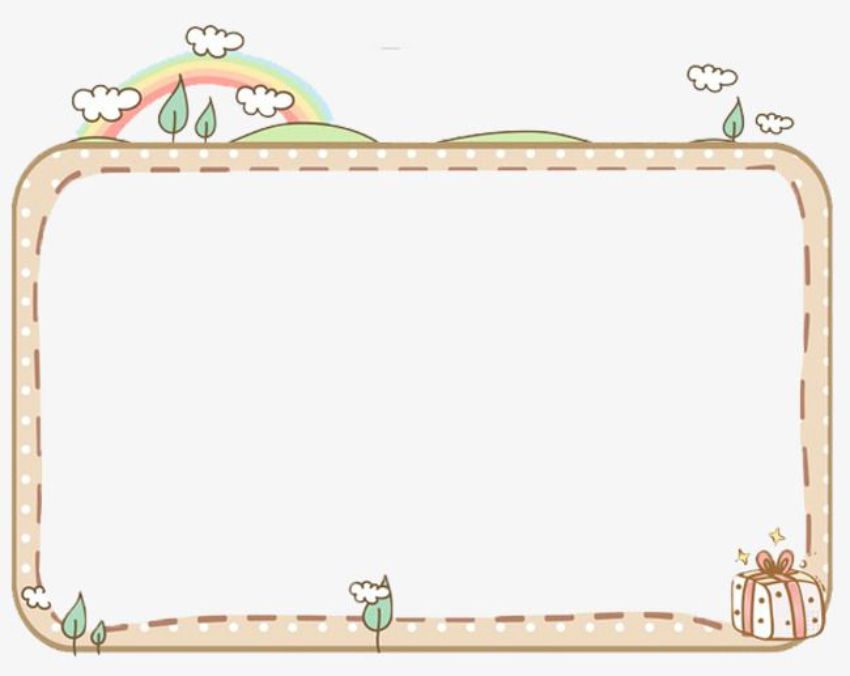 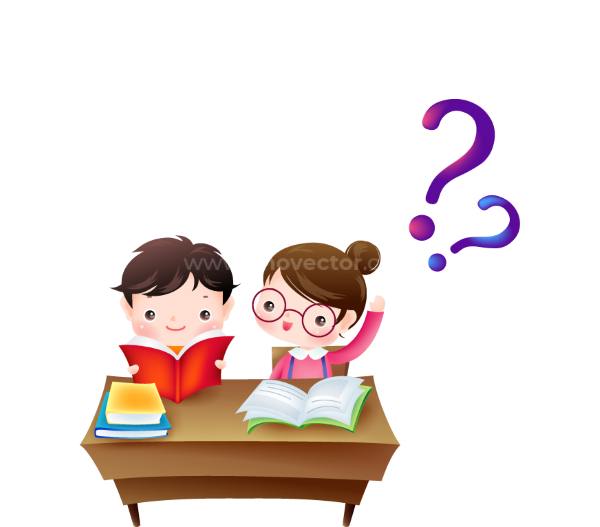 Câu 1: Tính doanh thu của công ti:
Doanh thu của công ti 
= Doanh thu*Tỉ lệ.
Tại ô F4=E4*F2
Tại ô F5=E5*F2
2. Địa chỉ tuyệt đối
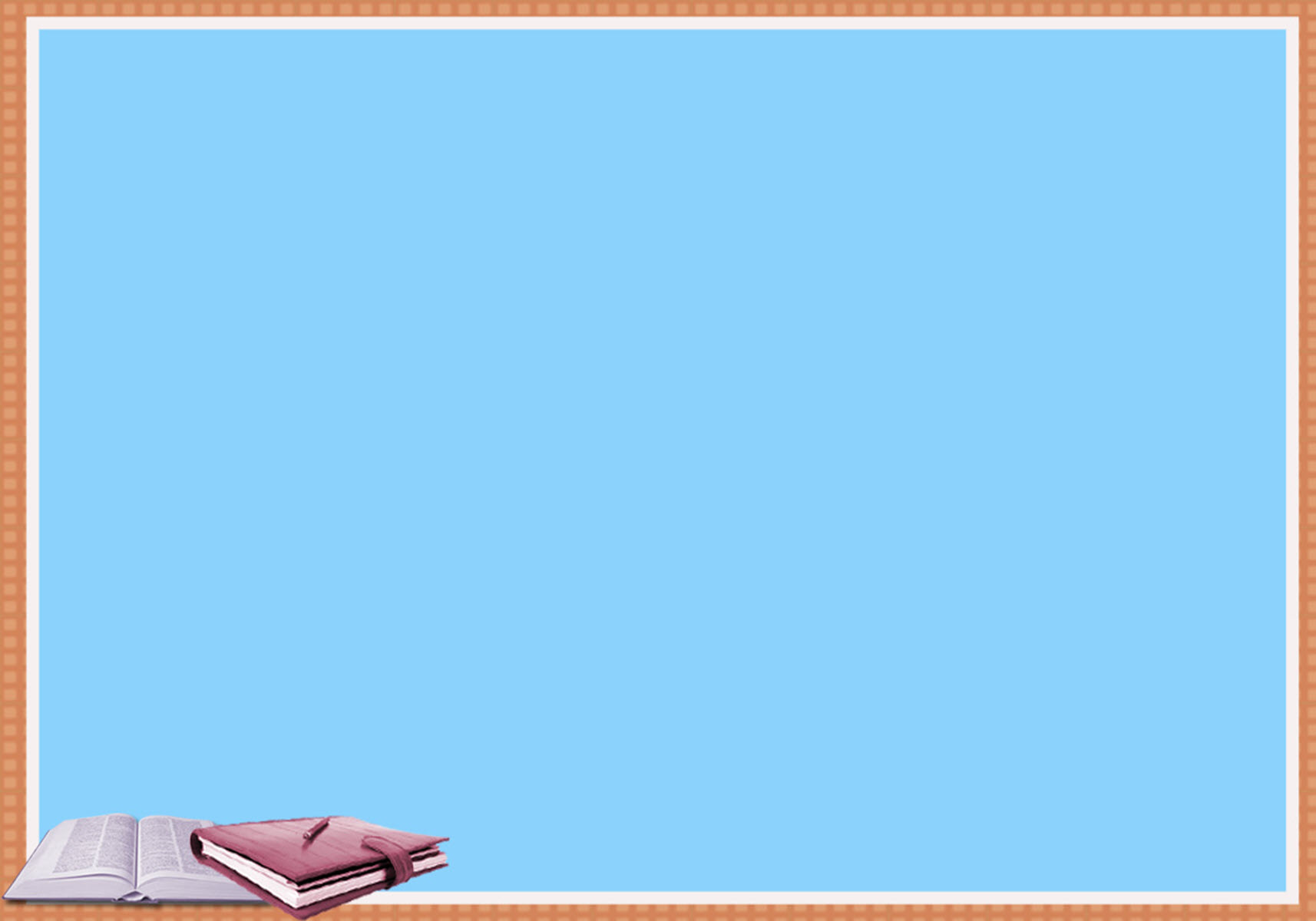 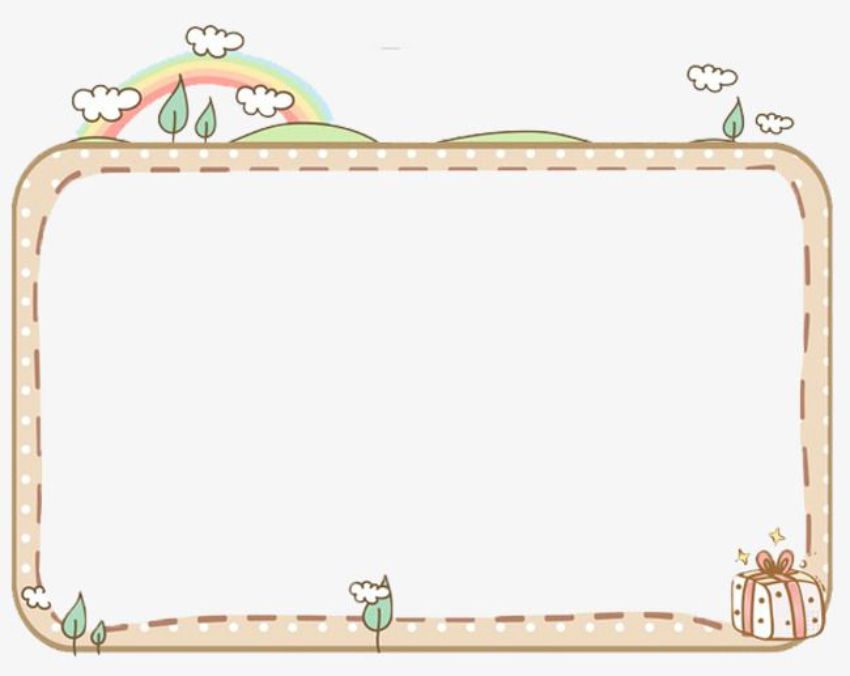 Câu 2: 
- Sao chép công thức từ ô F4 sang ô F5 thì công thức nhận được ở ô F5 đúng yêu cầu. Vì địa chỉ tuyệt đối không thay đổi khi sao chép.
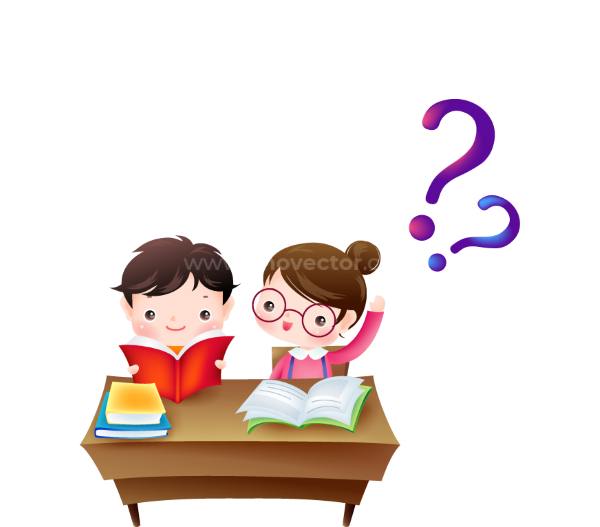 2. Địa chỉ tuyệt đối
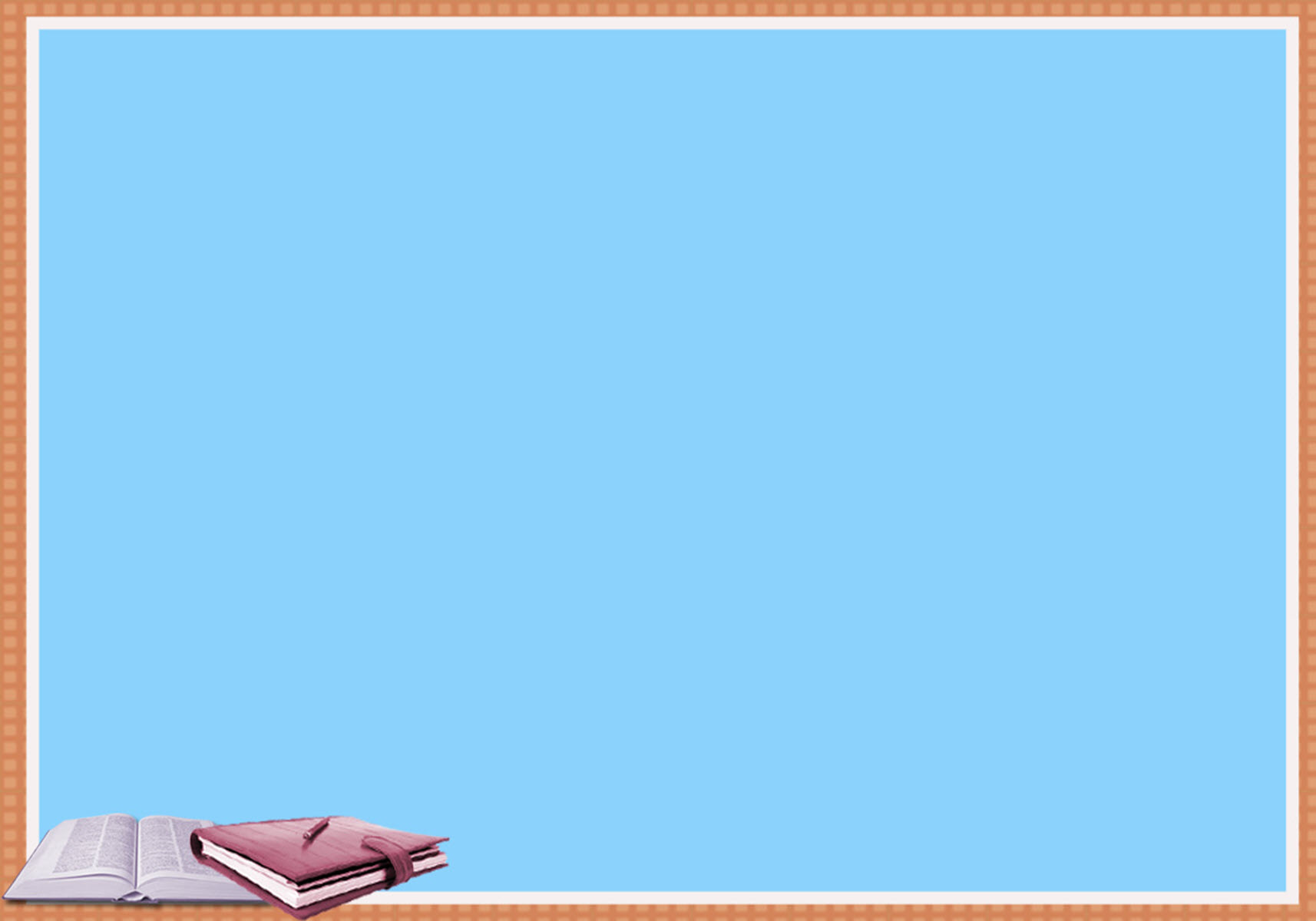 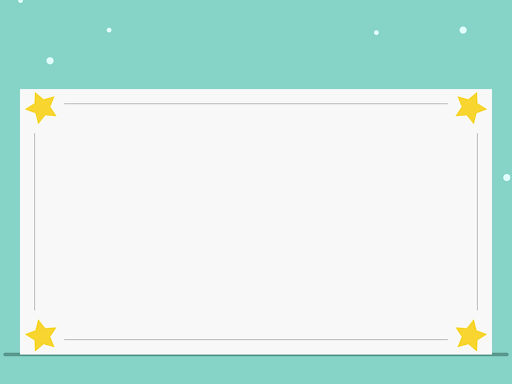 - Địa chỉ tuyệt đối không thay đổi khi sao chép công thức
- Địa chỉ tuyệt đối có dấu $ trước tên cột và tên hàng
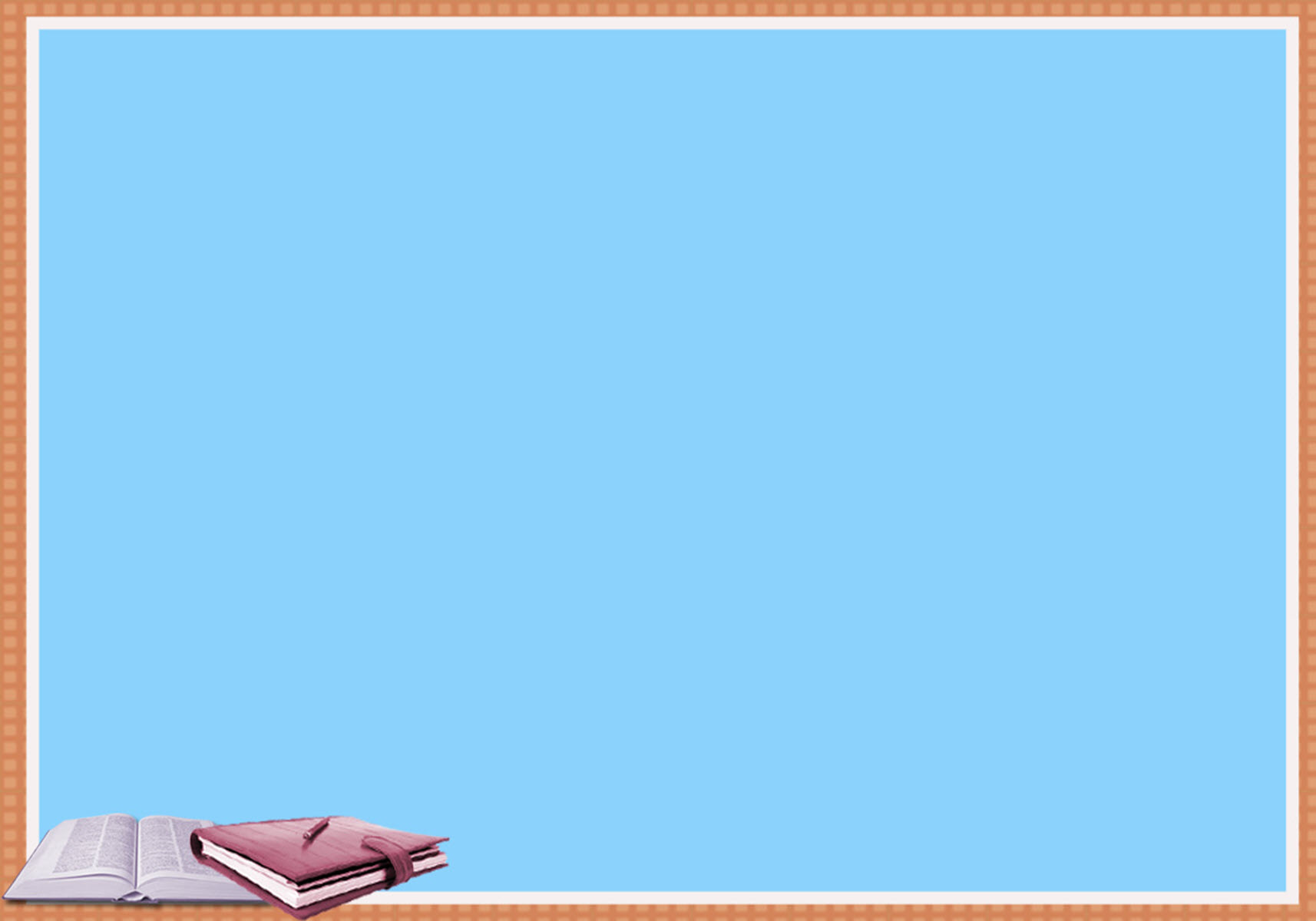 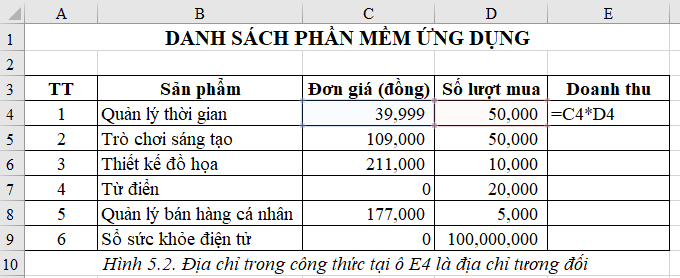 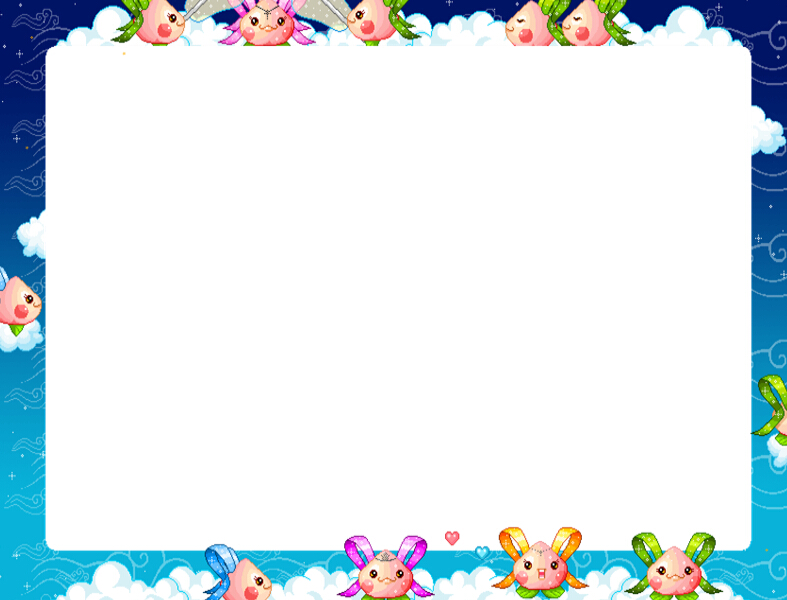 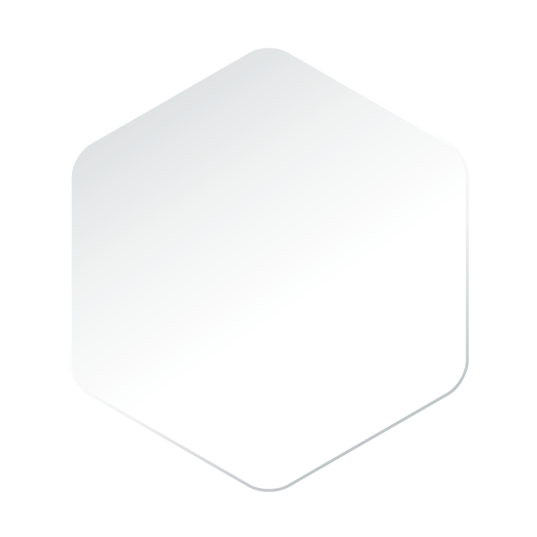 Luyện tập
? Nếu sao chép công thức từ ô E4 đến các ô E6, E7, E8 (Hình 5,2) thì công thức trong các ô E6, E7, E8, E9 là gì?
此处添加详细文本描述，建议与标题相关并符合整体语言风格，语言描述尽量简洁生动。尽量将每页幻灯片的字数控制在 200字以内。
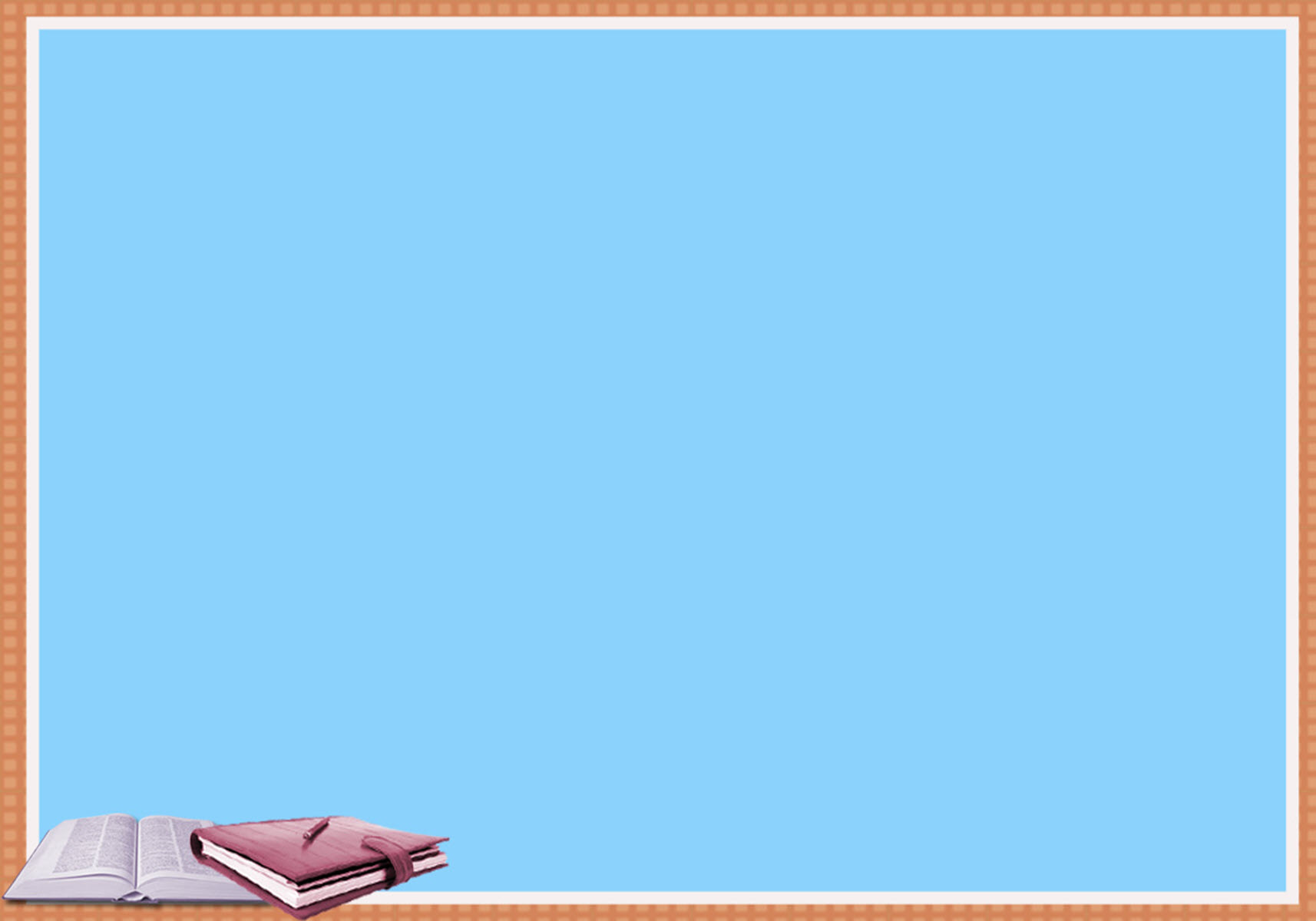 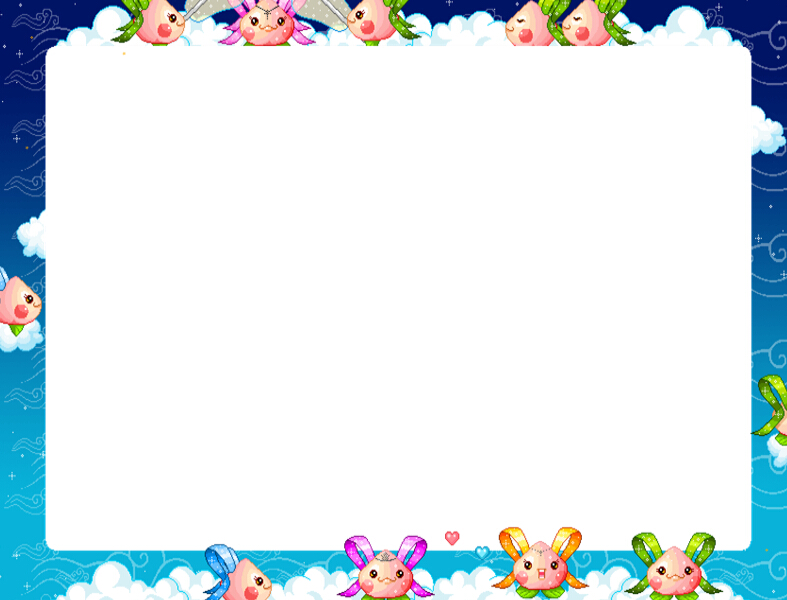 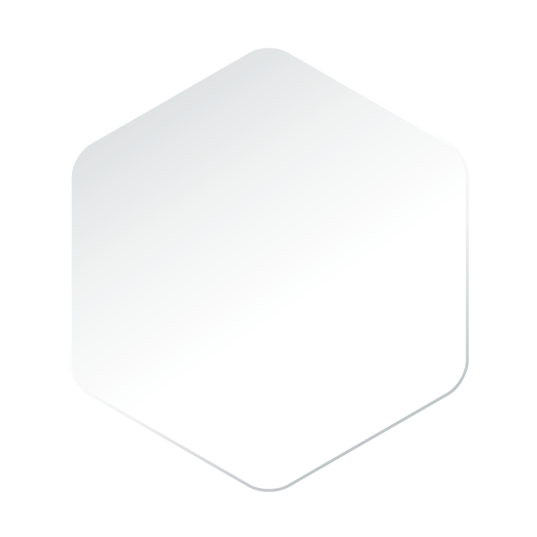 Đáp án: 
E6=C6*D6
E7= C7*D7
E8= C8*D8
E9= C9*D9
Luyện tập
此处添加详细文本描述，建议与标题相关并符合整体语言风格，语言描述尽量简洁生动。尽量将每页幻灯片的字数控制在 200字以内。
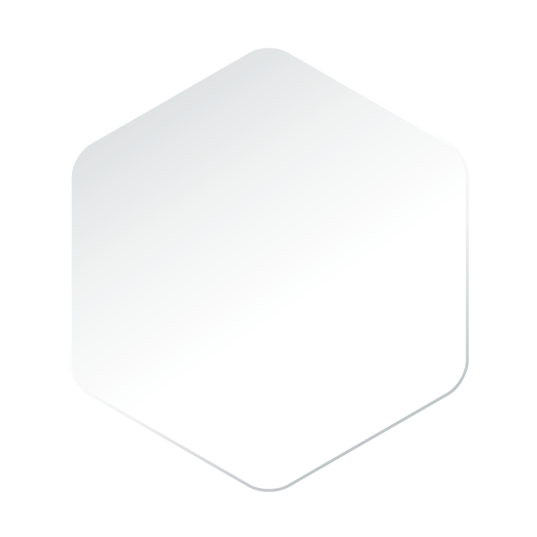 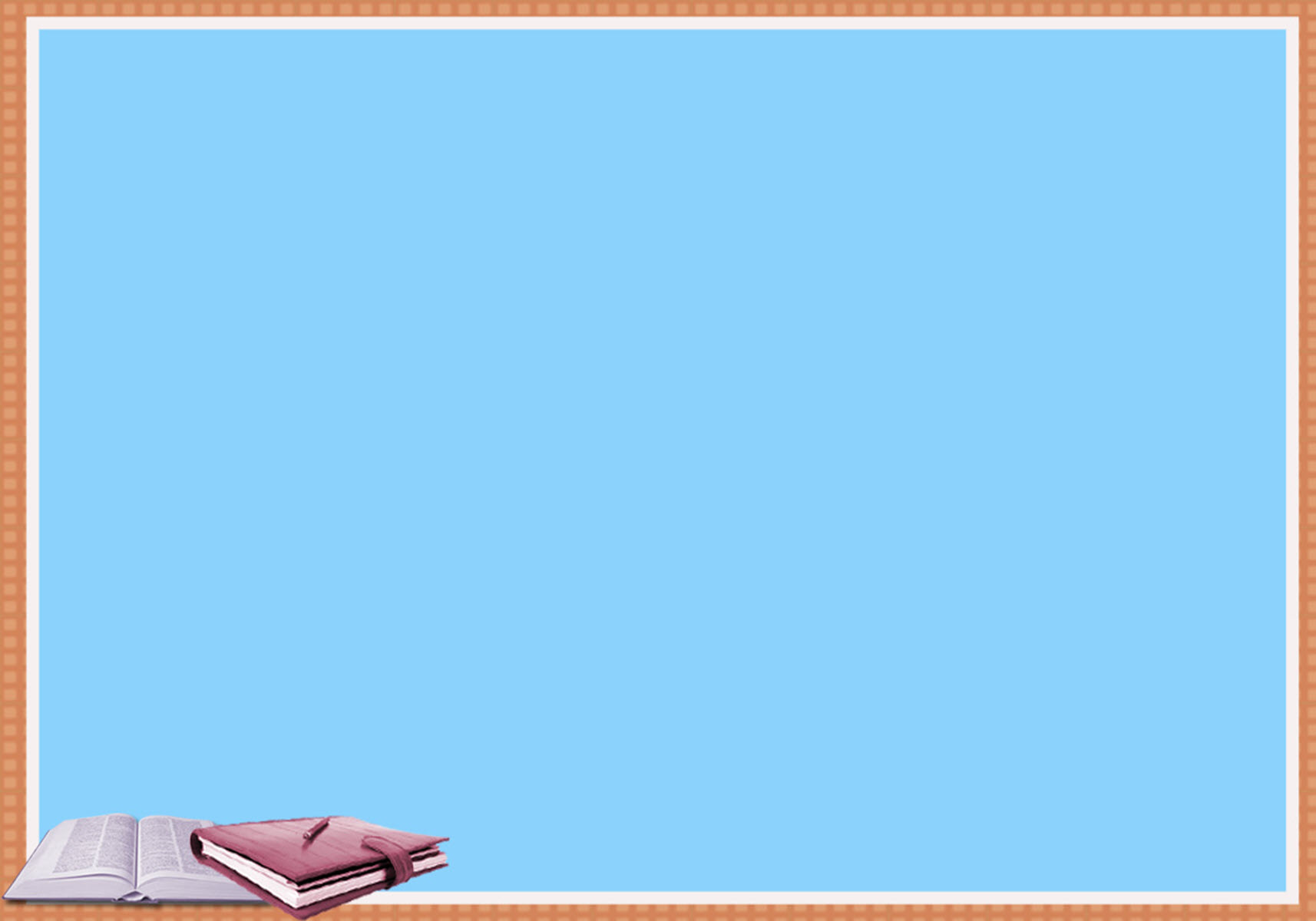 TRÒ CHƠI
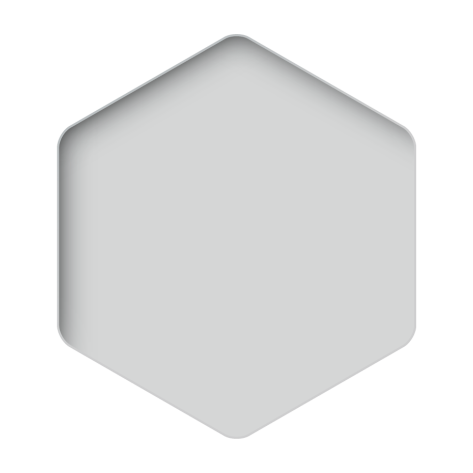 Vận dụng
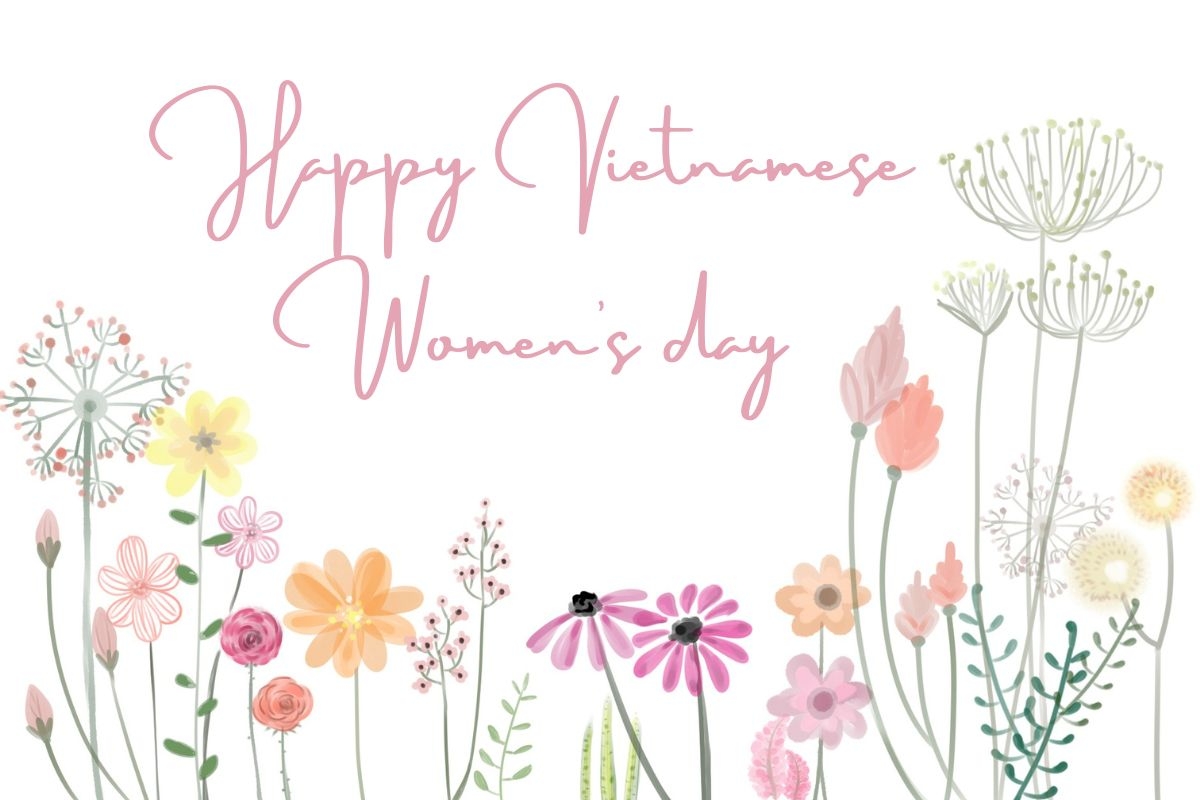 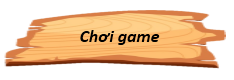 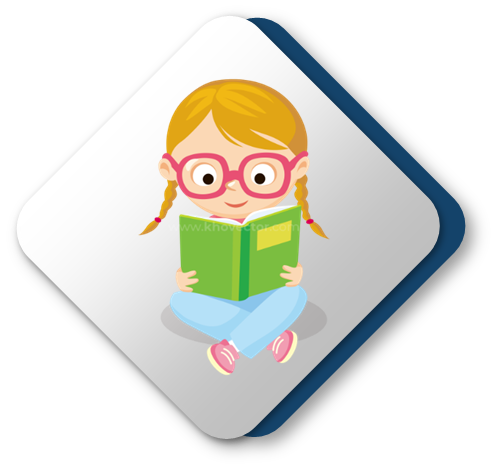 LUẬT CHƠI
Mỗi câu trả lời đúng giúp em có một món quà tặng Bà, Mẹ và bạn nữ trong ngày 20/10 nhé

Có 6 câu hỏi.
Mỗi câu hỏi có thời gian suy nghĩ là 30 giây.
1
4
2
3
5
6
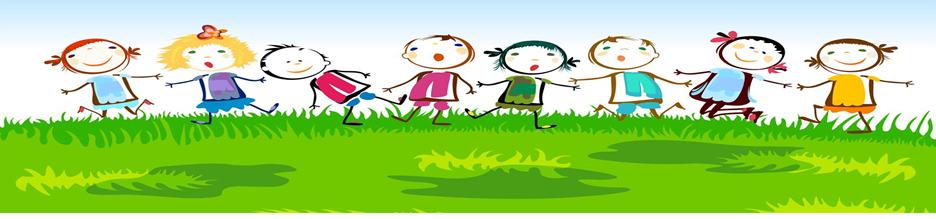 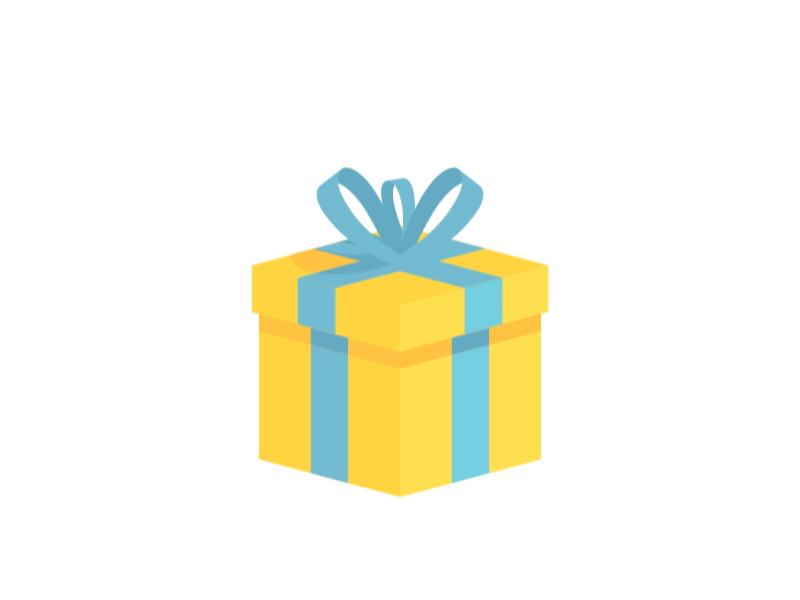 Câu 1: Địa chỉ tương đối tự động thay đổi khi sao chép công thức nhưng vẫn giữ nguyên … tương đối giữa các ô chứa công thức và ô có địa chỉ trong công thức.
A. địa chỉ			          B. vị trí
C. kết quả				D. công thức
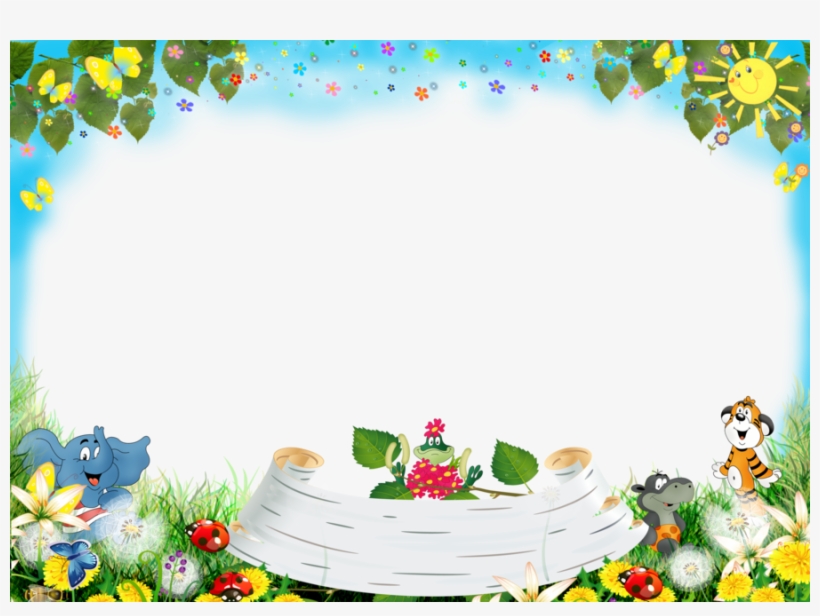 Phần thưởng của bạn là 3 chiếc kẹo!
HẾT GIỜ
THỜI GIAN
0 : 30
0 : 29
0 : 28
0 : 27
0 : 26
0 : 25
0 : 24
0 : 23
0 : 22
0 : 21
0 : 20
0 : 19
0 : 18
0 : 17
0 : 16
0 : 15
0 : 14
0 : 13
0 : 12
0 : 11
0 : 10
0 : 09
0 : 08
0 : 07
0 : 06
0 : 05
0 : 04
0 : 03
0 : 02
0 : 01
0 : 00
B. vị trí
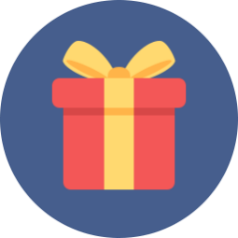 BACK
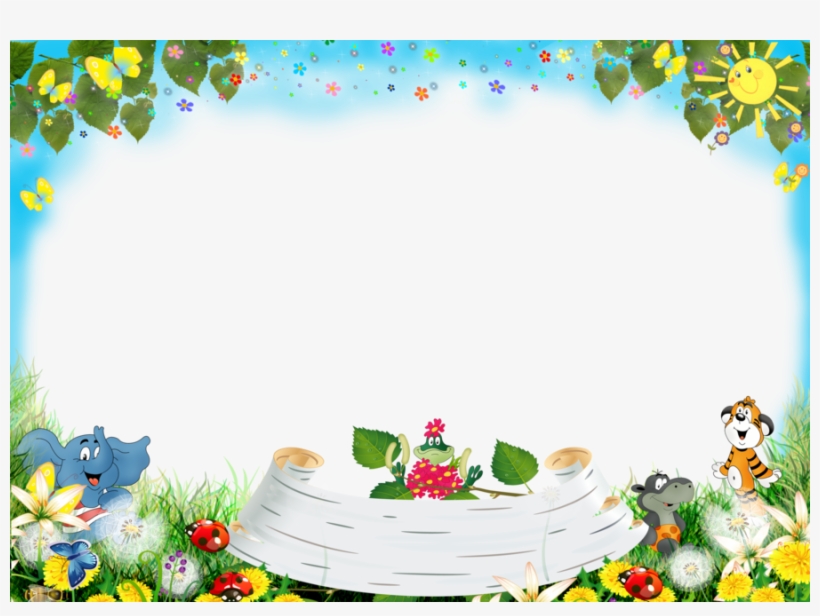 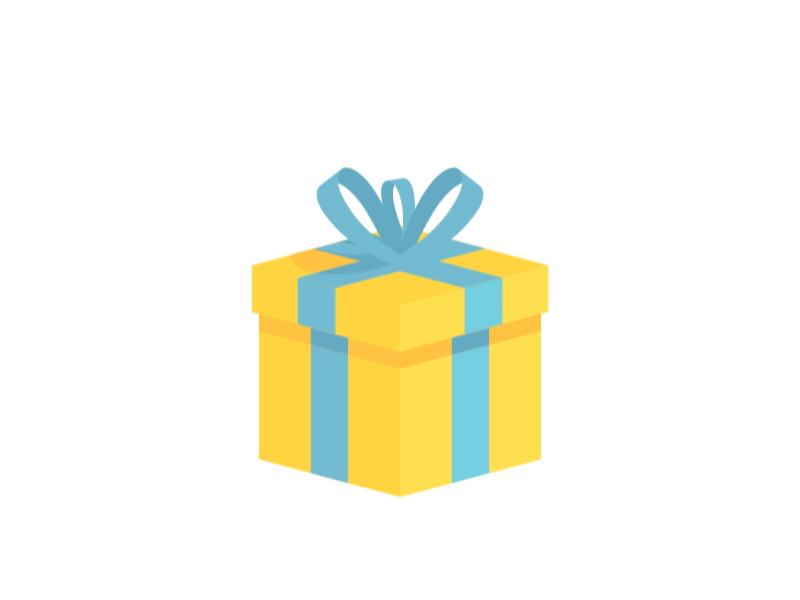 Câu 2: Trong bảng tính điện tử, để thiết lập công thức ta phải bắt đầu bằng dấu gì?
Phần thưởng của bạn là 1 chiếc kẹo!
Dấu “=”
THỜI GIAN
0 : 30
0 : 29
0 : 28
0 : 27
0 : 26
0 : 25
0 : 24
0 : 23
0 : 22
0 : 21
0 : 20
0 : 19
0 : 18
0 : 17
0 : 16
0 : 15
0 : 14
0 : 13
0 : 12
0 : 11
0 : 10
0 : 09
0 : 08
0 : 07
0 : 06
0 : 05
0 : 04
0 : 03
0 : 02
0 : 01
0 : 00
HẾT GIỜ
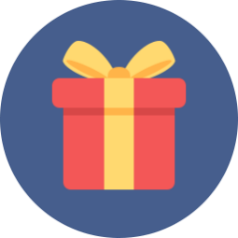 BACK
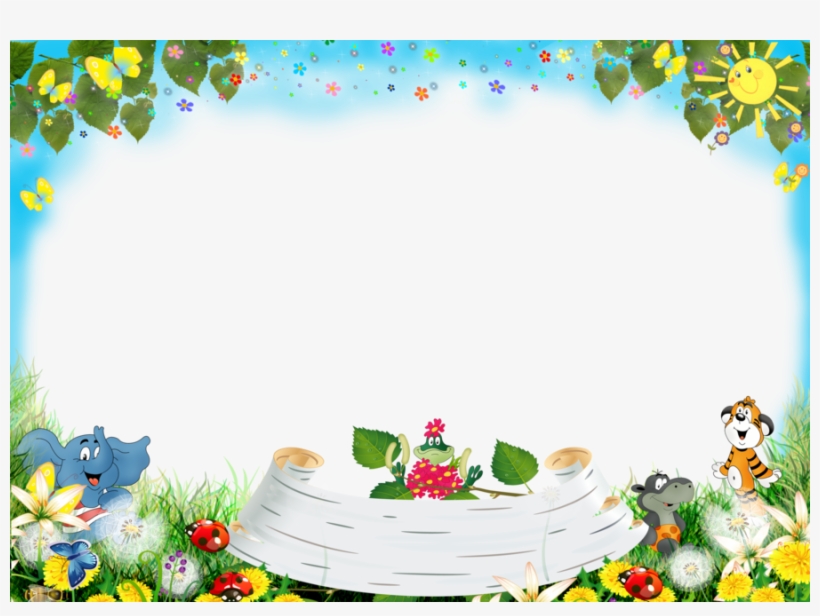 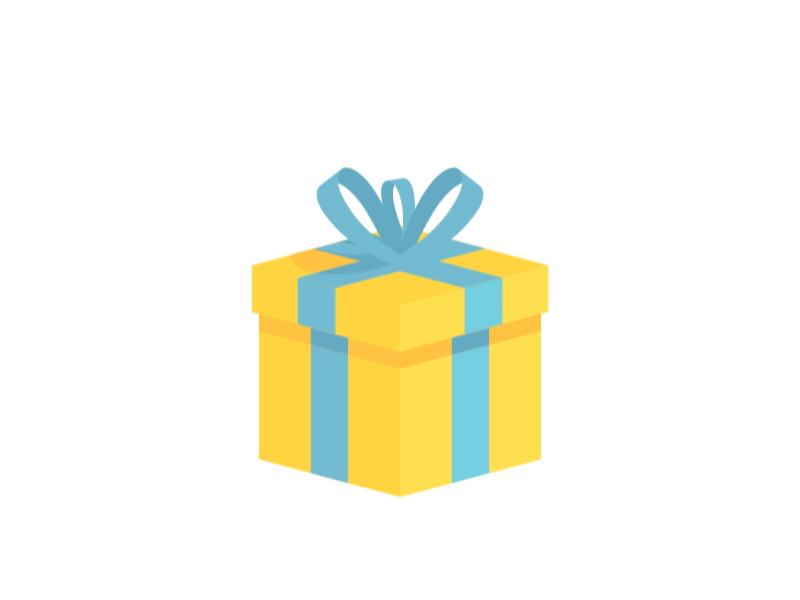 Chúc mừng bạn đã dành được điểm 10!
Câu 3: 
Bảng tính điện tử có các kiểu dữ liệu nào?
Văn bản, số, thời gian, công thức toán học.
THỜI GIAN
0 : 30
0 : 29
0 : 28
0 : 27
0 : 26
0 : 25
0 : 24
0 : 23
0 : 22
0 : 21
0 : 20
0 : 19
0 : 18
0 : 17
0 : 16
0 : 15
0 : 14
0 : 13
0 : 12
0 : 11
0 : 10
0 : 09
0 : 08
0 : 07
0 : 06
0 : 05
0 : 04
0 : 03
0 : 02
0 : 01
0 : 00
HẾT GIỜ
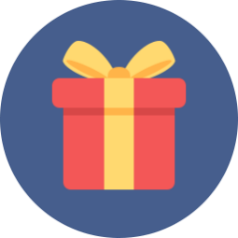 BACK
Câu 4: Cách nhập ký hiệu $ cho địa chỉ tuyệt đối là:
Gõ ký hiệu $ từ bàn phím khi nhập ô địa chỉ.
B. Sau khi nhập địa chỉ tương đối, nhấn phím F4 để chuyển thành địa chỉ tuyệt đối.
C. Sau khi nhập địa chỉ tương đối, nhấn phím F2 để chuyển thành địa chỉ tuyệt đối.
D. Thực hiện được theo cả 2 cách A và B.
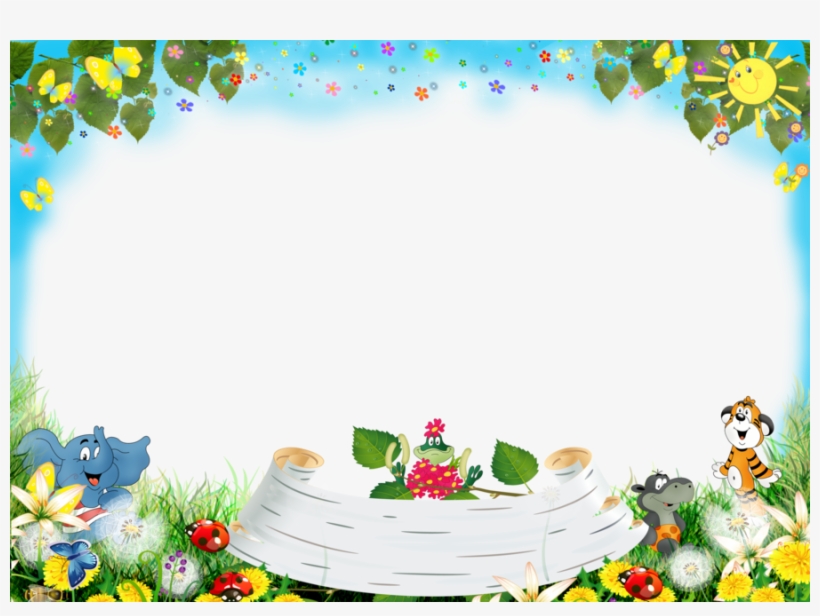 Phần thưởng của bạn là 1 hộp sữa.
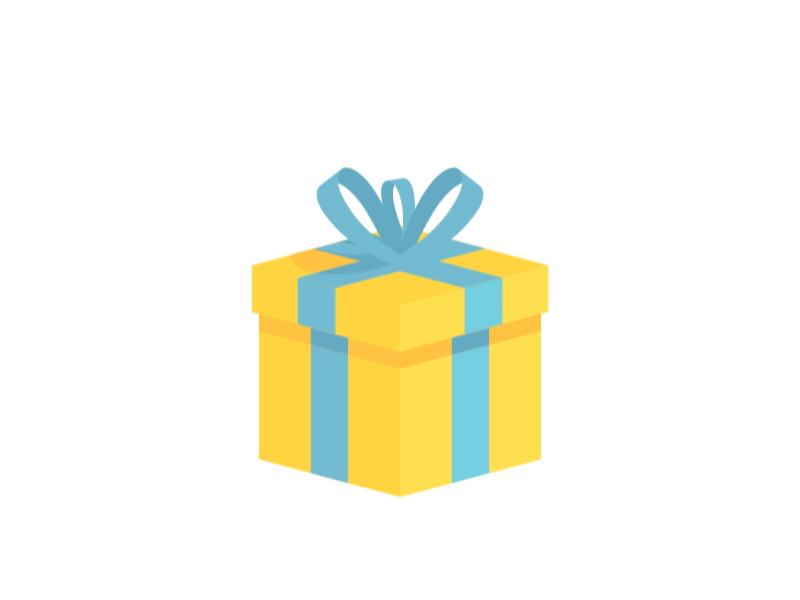 THỜI GIAN
0 : 30
0 : 29
0 : 28
0 : 27
0 : 26
0 : 25
0 : 24
0 : 23
0 : 22
0 : 21
0 : 20
0 : 19
0 : 18
0 : 17
0 : 16
0 : 15
0 : 14
0 : 13
0 : 12
0 : 11
0 : 10
0 : 09
0 : 08
0 : 07
0 : 06
0 : 05
0 : 04
0 : 03
0 : 02
0 : 01
0 : 00
HẾT GIỜ
D. Thực hiện được theo cả 2 cách A và B
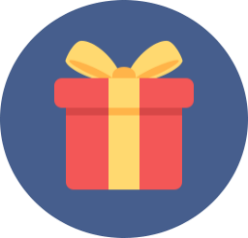 BACK
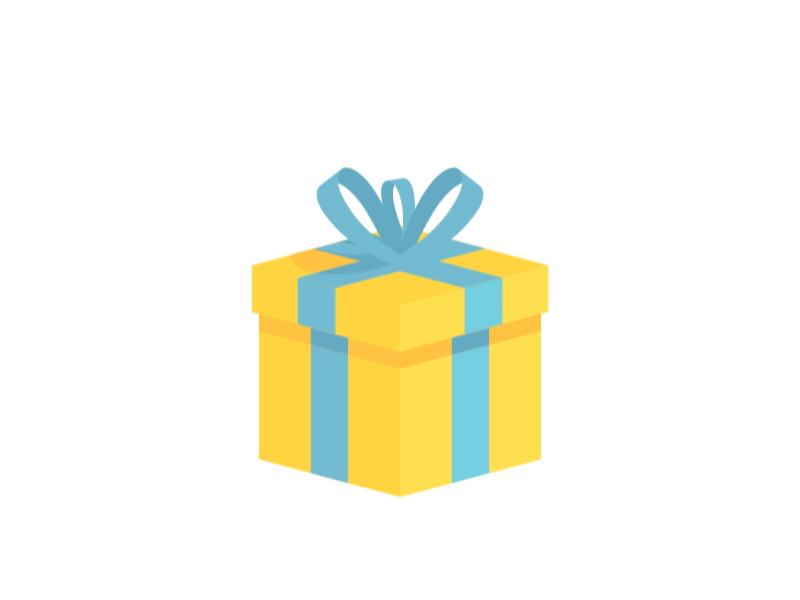 Chúc mừng bạn đã dành được điểm 10!
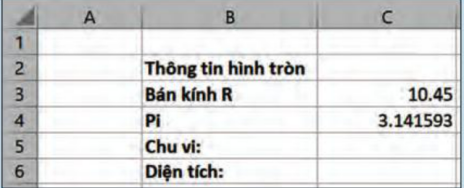 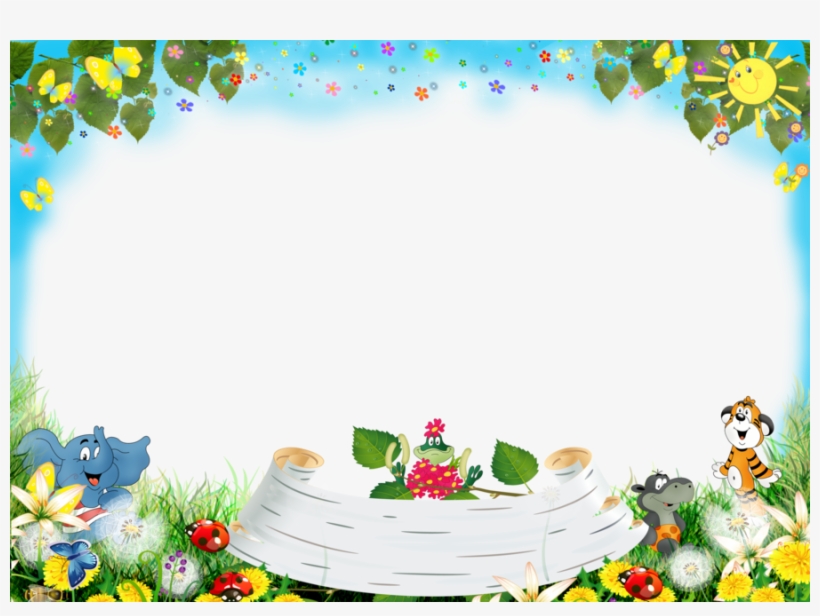 Câu 5: Công thức nào đúng để tính chu vi  
    đường tròn ở ô C5?
	(công thức: CV=2.Pi.R)
C5=2+C4.C3.
C5=2.C4*C3. 
C. C5=2*C4*C3.
D. C5=2+C4*C3.
C. C5=2*C4*C3
THỜI GIAN
0 : 30
0 : 29
0 : 28
0 : 27
0 : 26
0 : 25
0 : 24
0 : 23
0 : 22
0 : 21
0 : 20
0 : 19
0 : 18
0 : 17
0 : 16
0 : 15
0 : 14
0 : 13
0 : 12
0 : 11
0 : 10
0 : 09
0 : 08
0 : 07
0 : 06
0 : 05
0 : 04
0 : 03
0 : 02
0 : 01
0 : 00
HẾT GIỜ
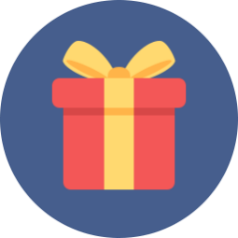 BACK
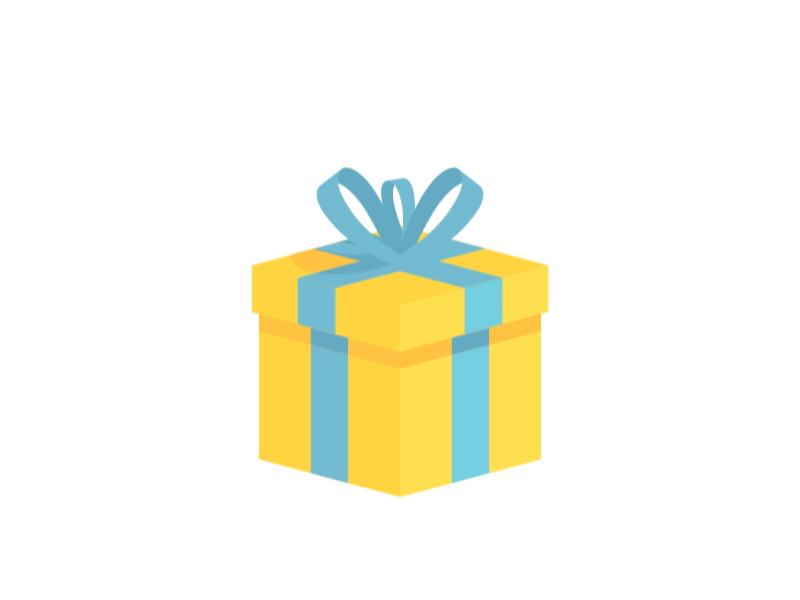 Câu 6: Trong hình 5.3, công thức tại ô F5 là 
	=E5*$F$2
Sao chép công thức này đến ô F6, kết quả sao chép là:
 A. =E6*F3		            
 B. =E6*$F$2
 C. =$E$6*F3 
 D. =$E$6*$F$3
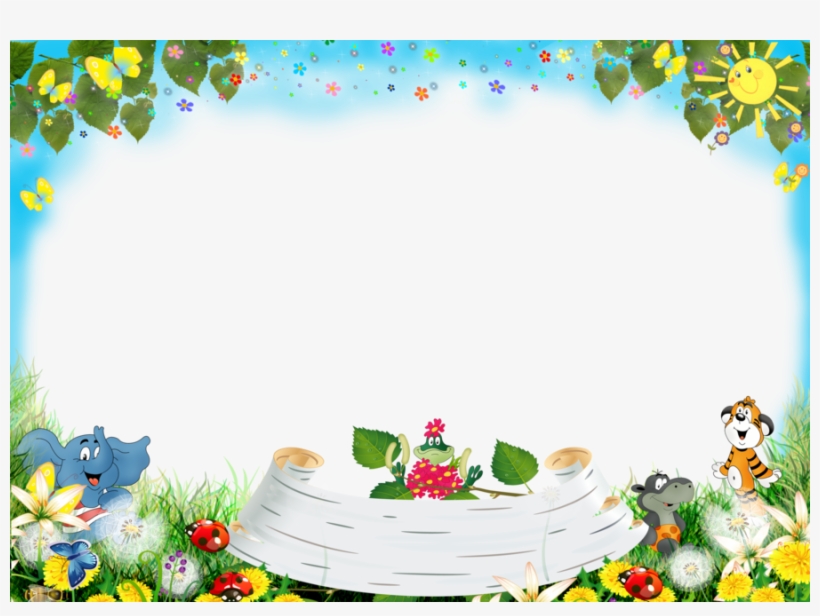 Phần thưởng của bạn là 3 chiếc kẹo!
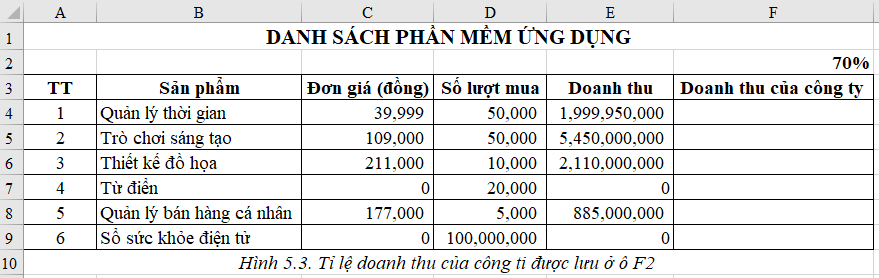 B. =E6*$F$2
HẾT GIỜ
THỜI GIAN
0 : 30
0 : 29
0 : 28
0 : 27
0 : 26
0 : 25
0 : 24
0 : 23
0 : 22
0 : 21
0 : 20
0 : 19
0 : 18
0 : 17
0 : 16
0 : 15
0 : 14
0 : 13
0 : 12
0 : 11
0 : 10
0 : 09
0 : 08
0 : 07
0 : 06
0 : 05
0 : 04
0 : 03
0 : 02
0 : 01
0 : 00
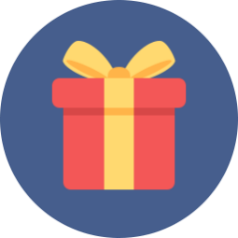 BACK
TỔNG KẾT BÀI HỌC
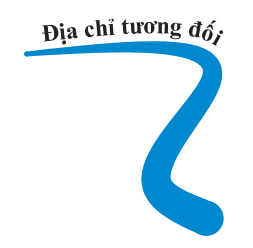 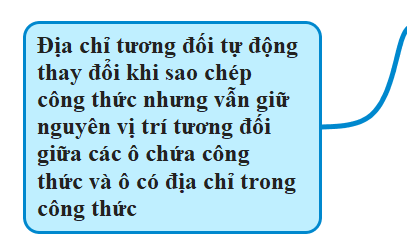 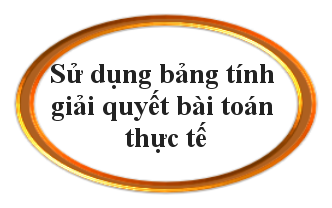 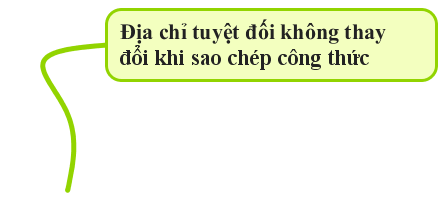 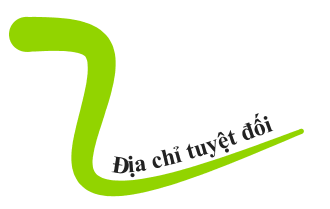 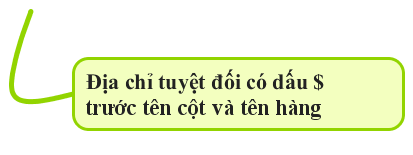 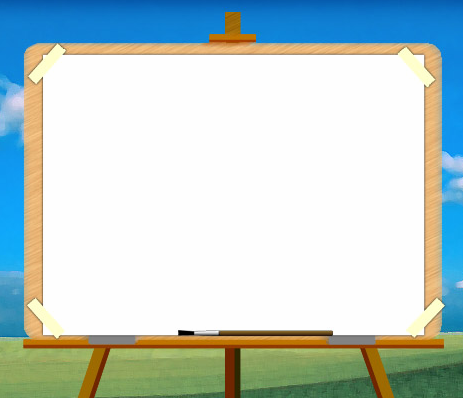 Hướng dẫn về nhà
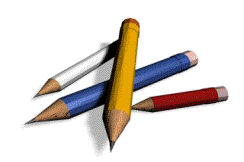 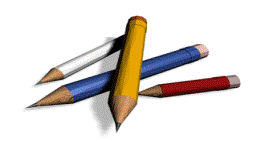 - Xem lại nội dung kiến thức của phần 1,2.
- Hoàn thành bài tập trong SBT/22,23,24.
- Đọc trước nội dung phần 3,4 của bài.